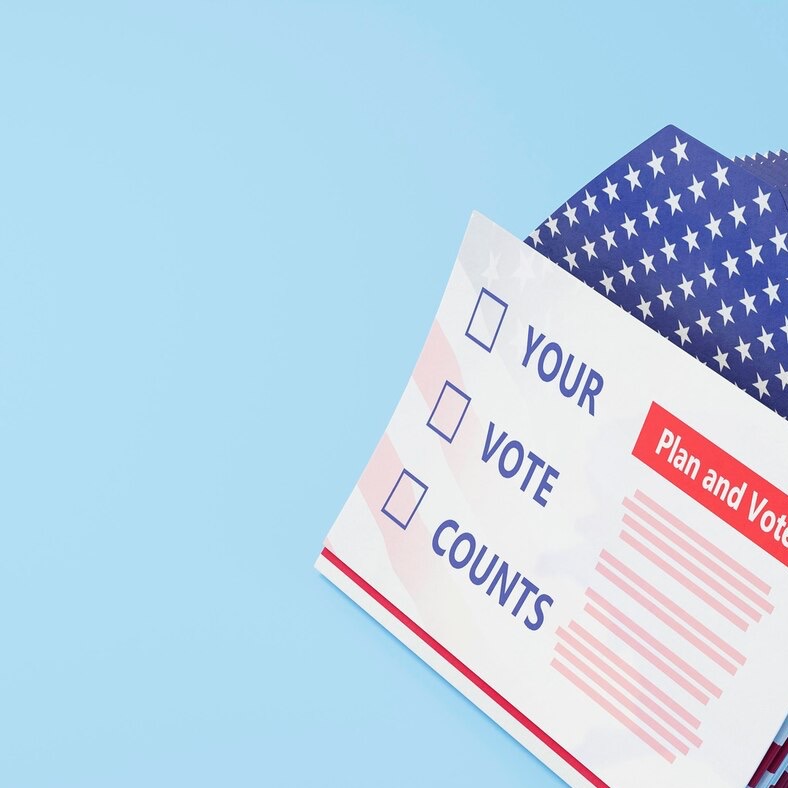 Ballots are in the mail!
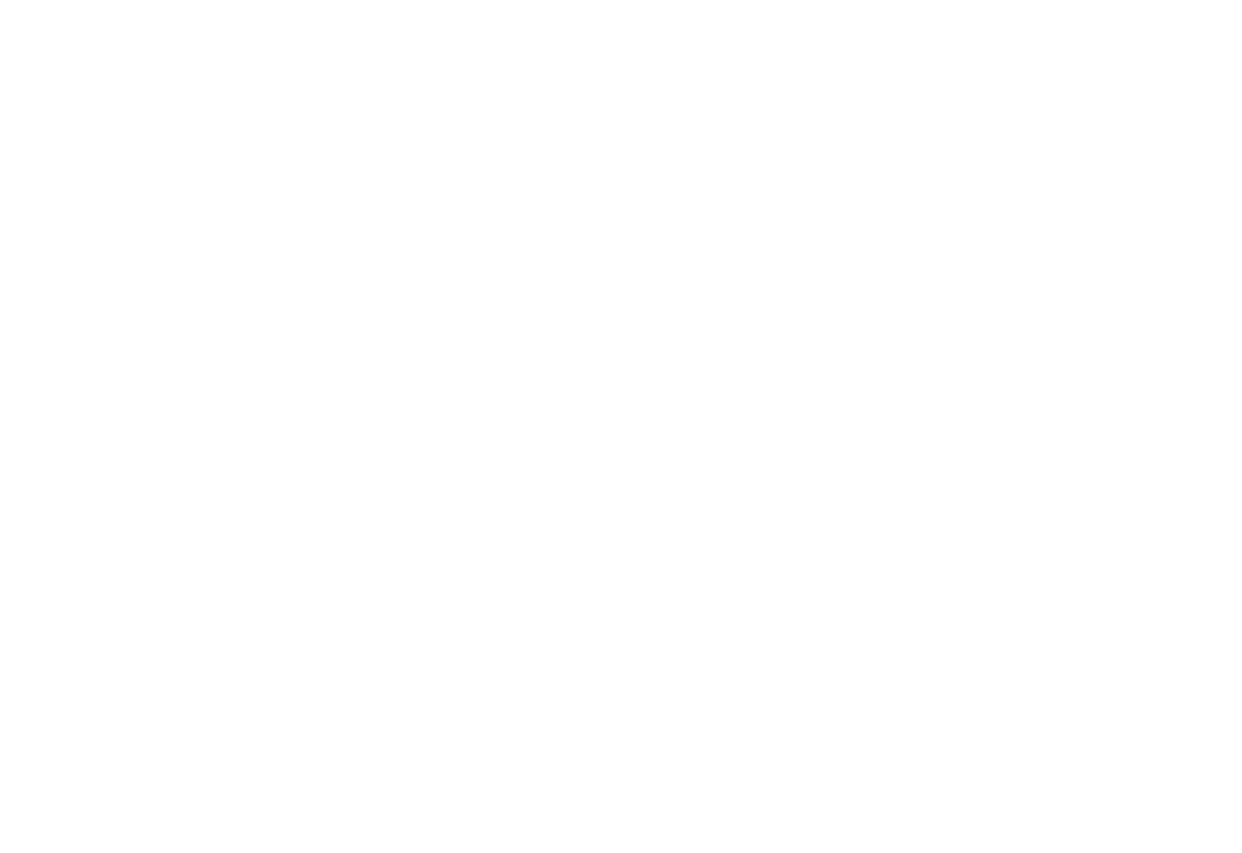 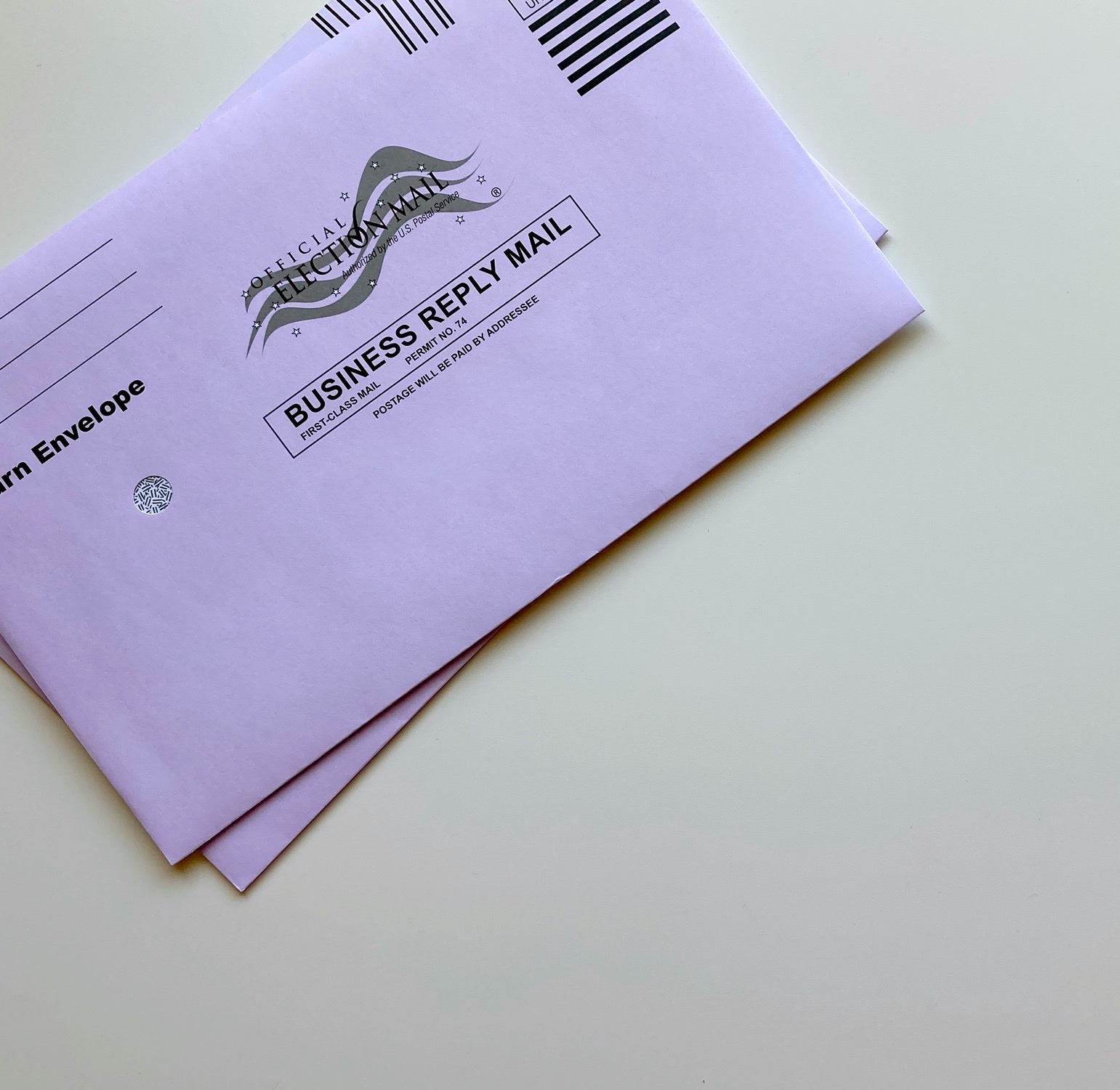 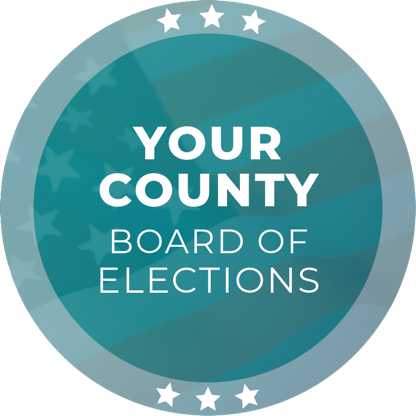 Now open
Find your nearest ballot drop box at yourcountyvotes.gov
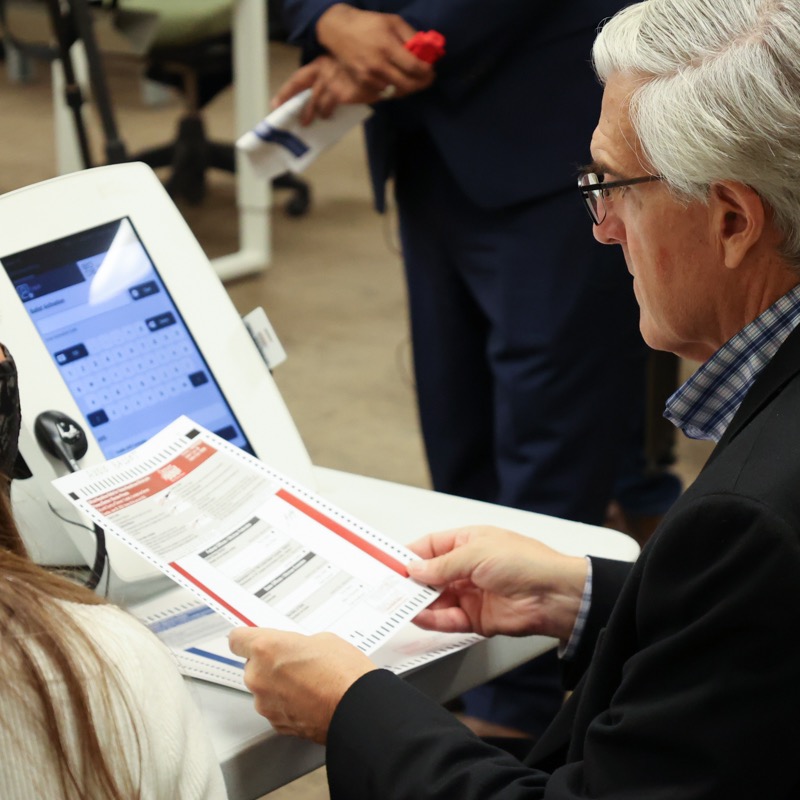 Join us
for our Logic and Accuracy Test
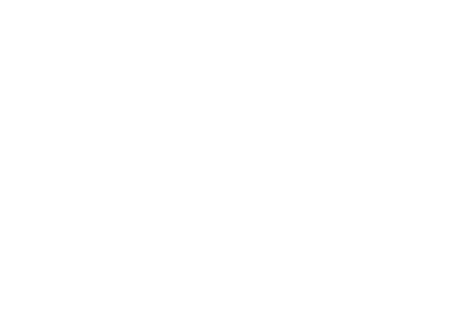 Team Spotlight
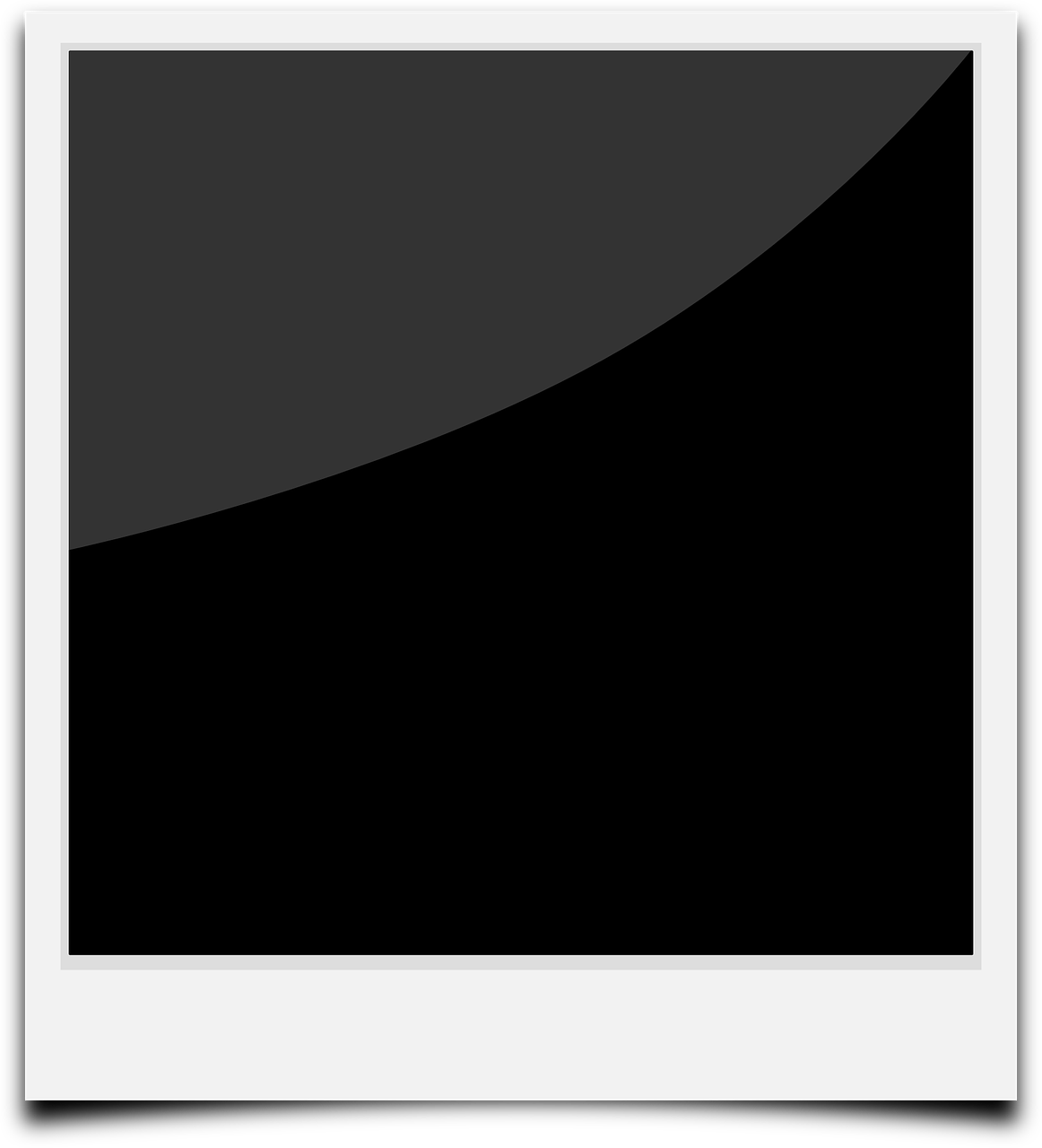 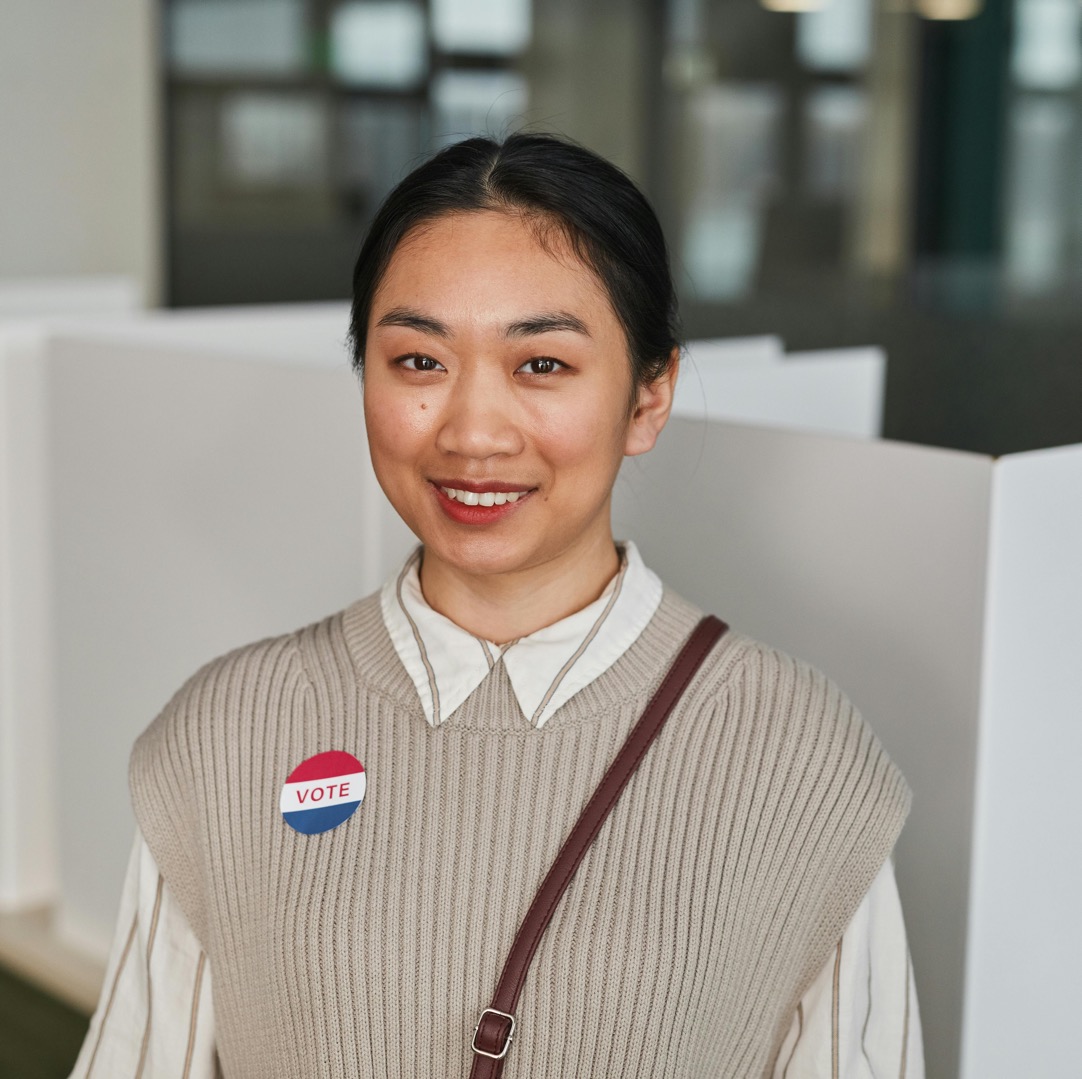 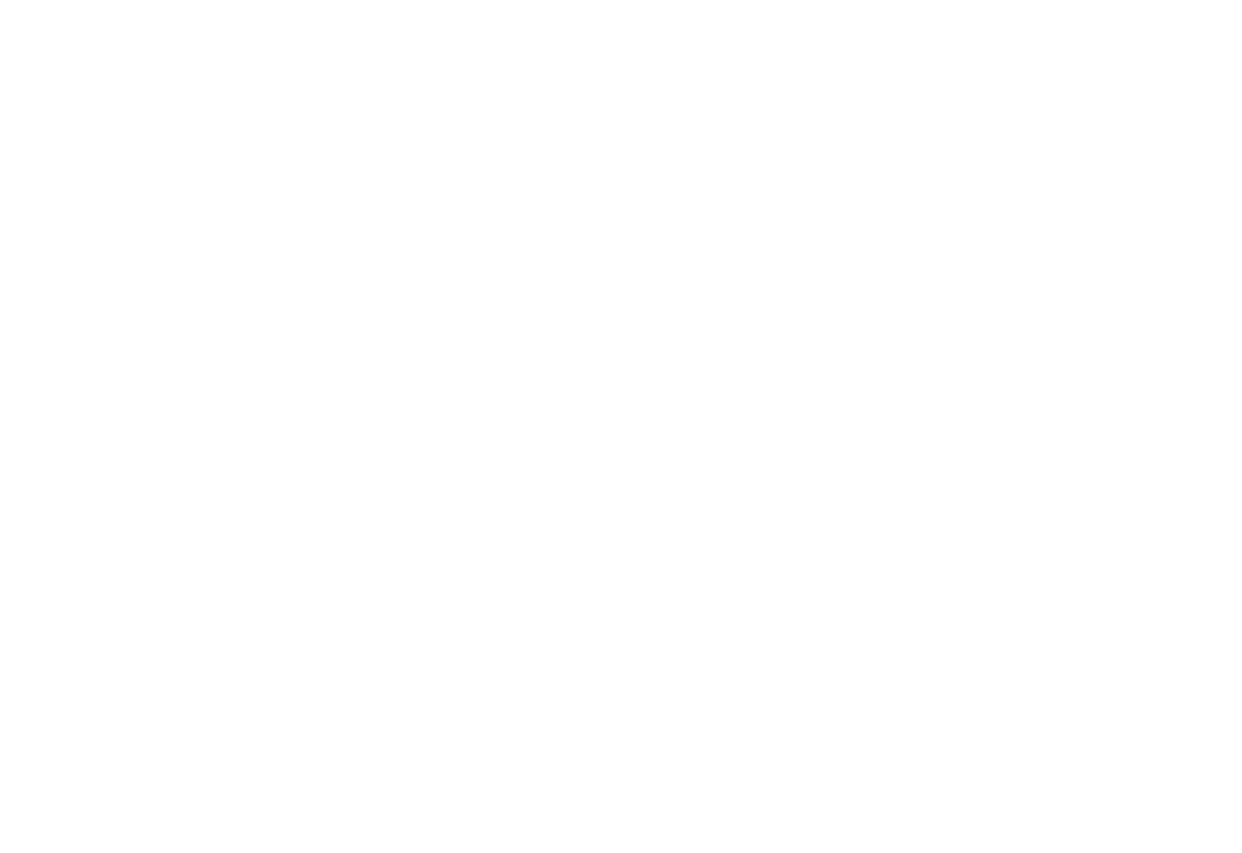 Firstname
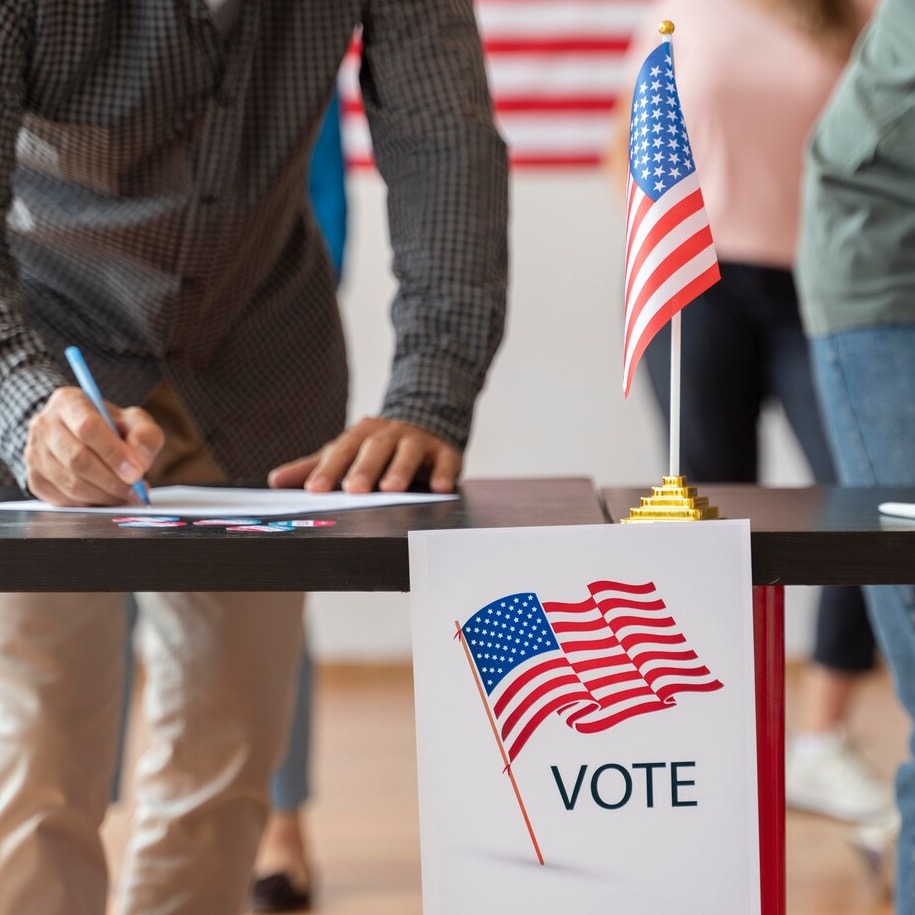 Military and overseas voters
It’s time to update your registration!
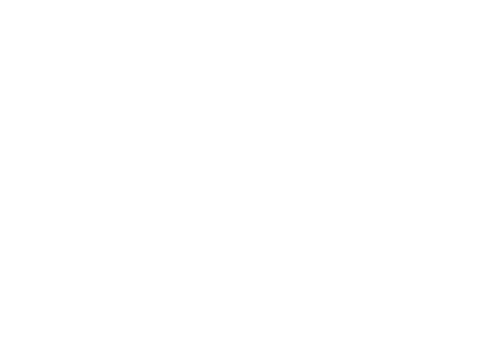 Voting in person?
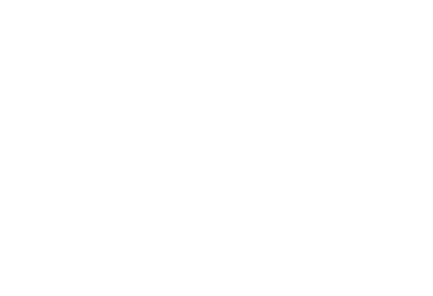 1. Bring acceptable form of ID
2. Check in at your polling place
3. Vote!
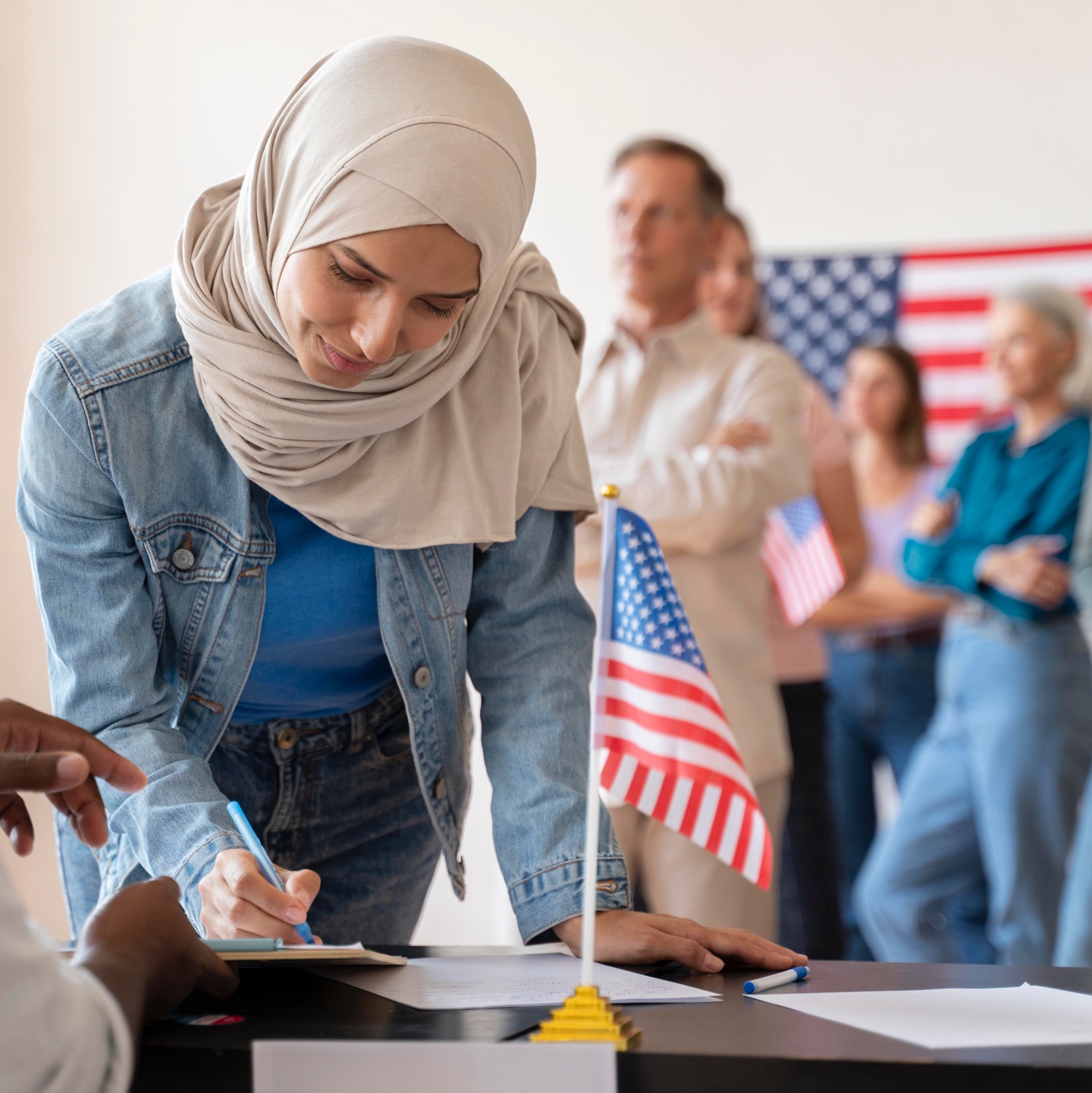 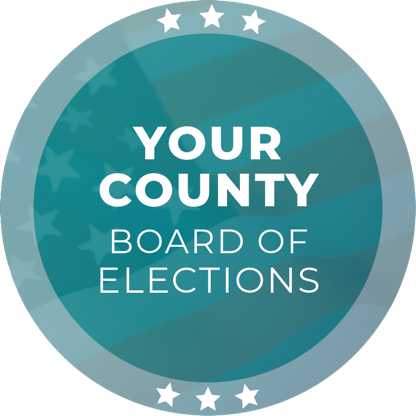 Deadline upcoming!
Register to vote today
Team Spotlight
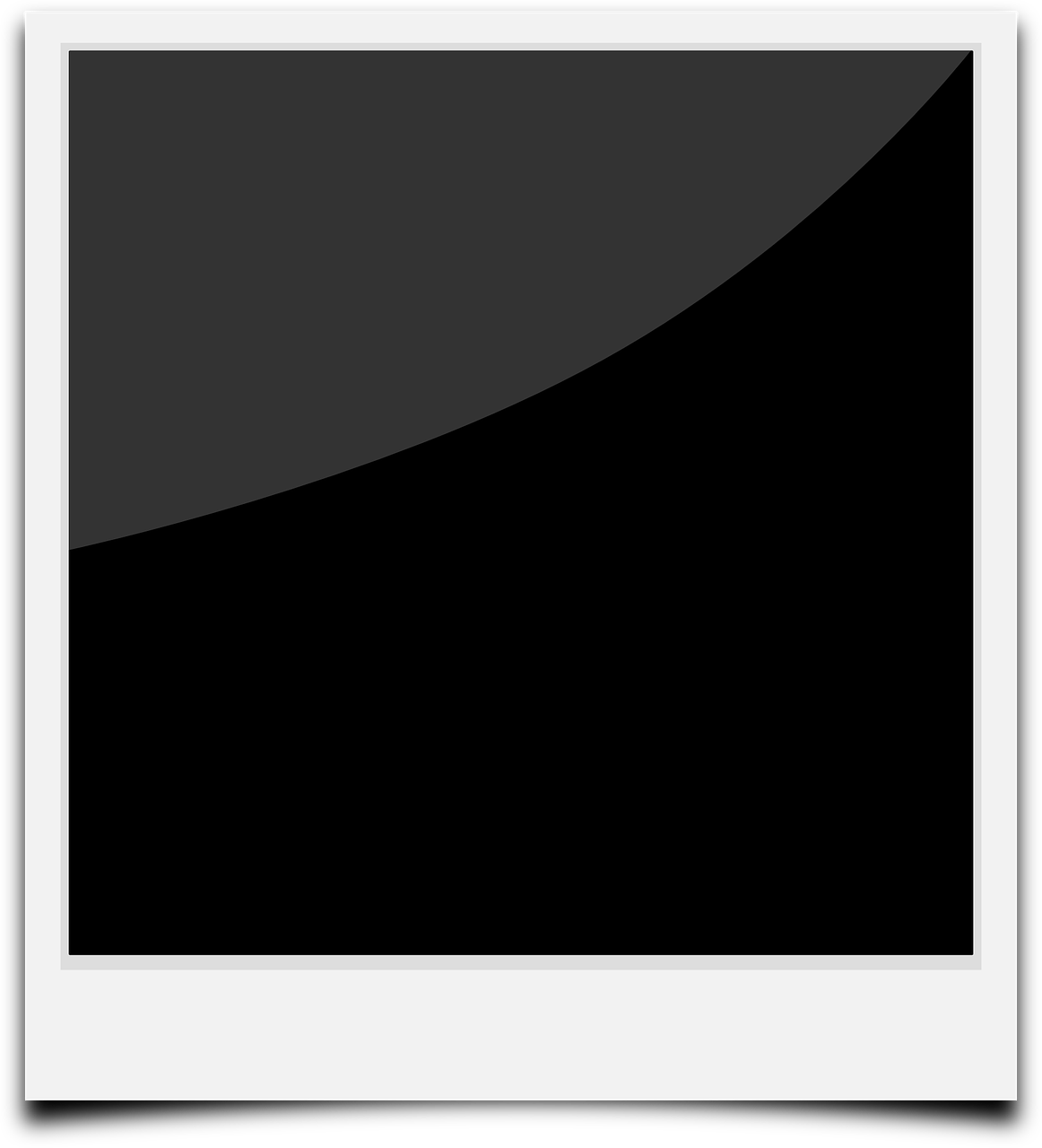 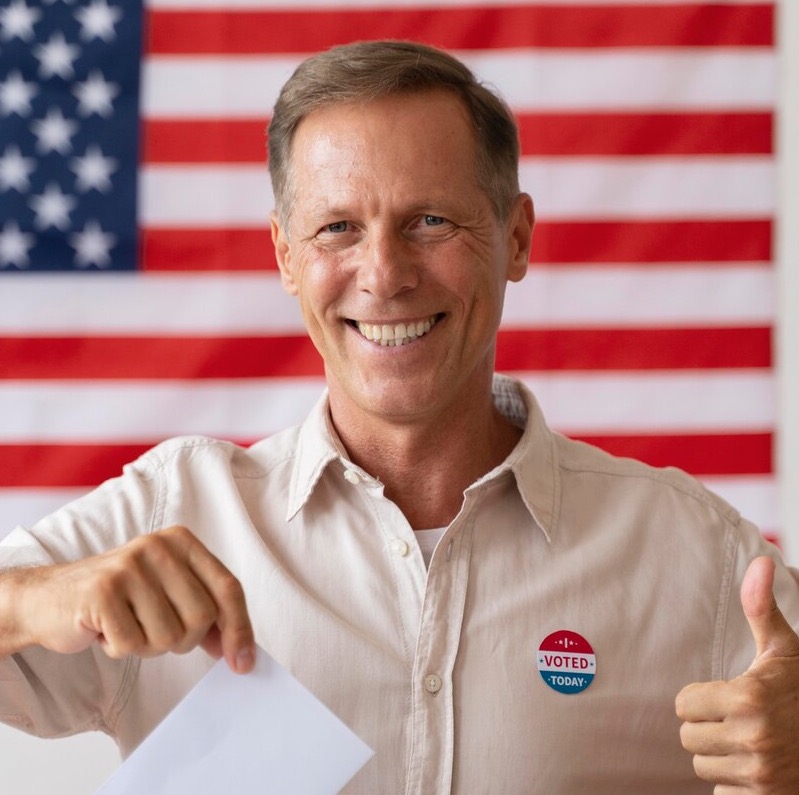 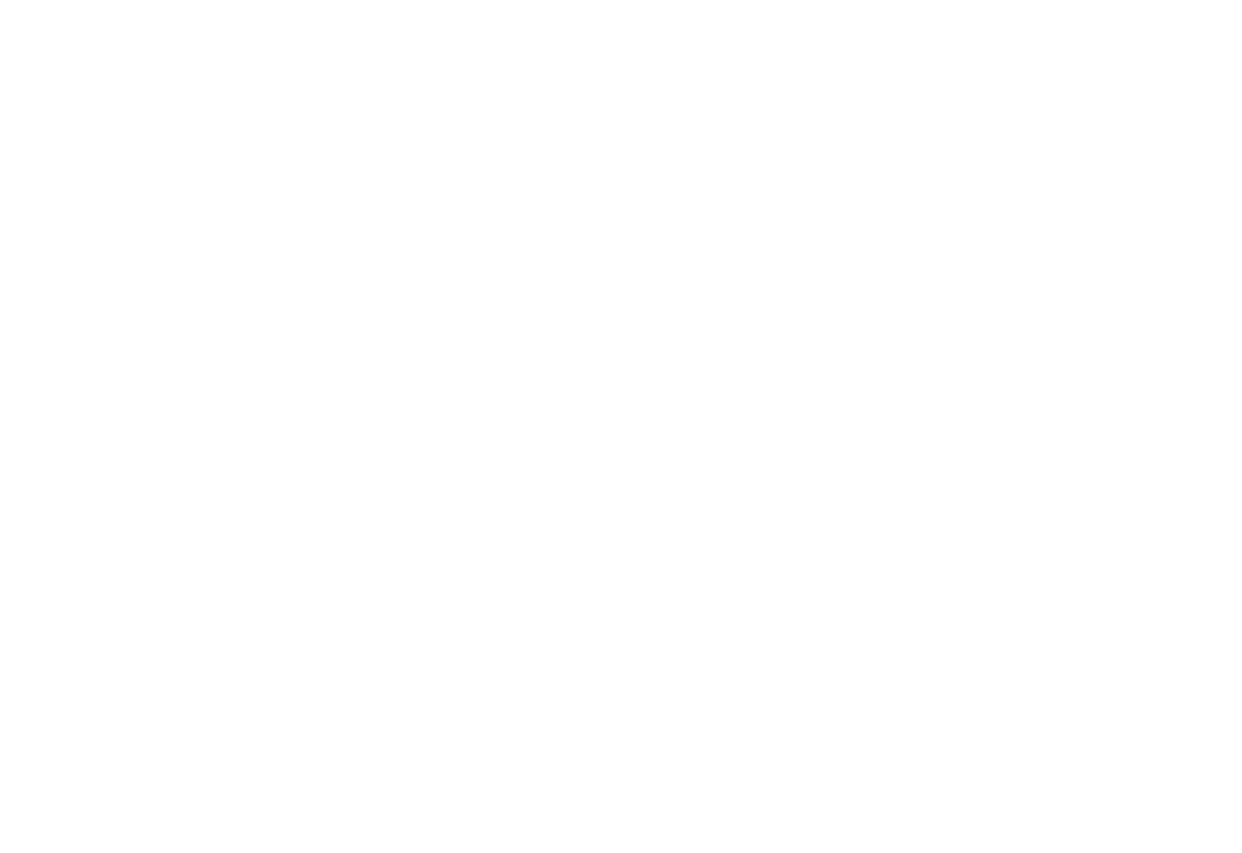 Firstname
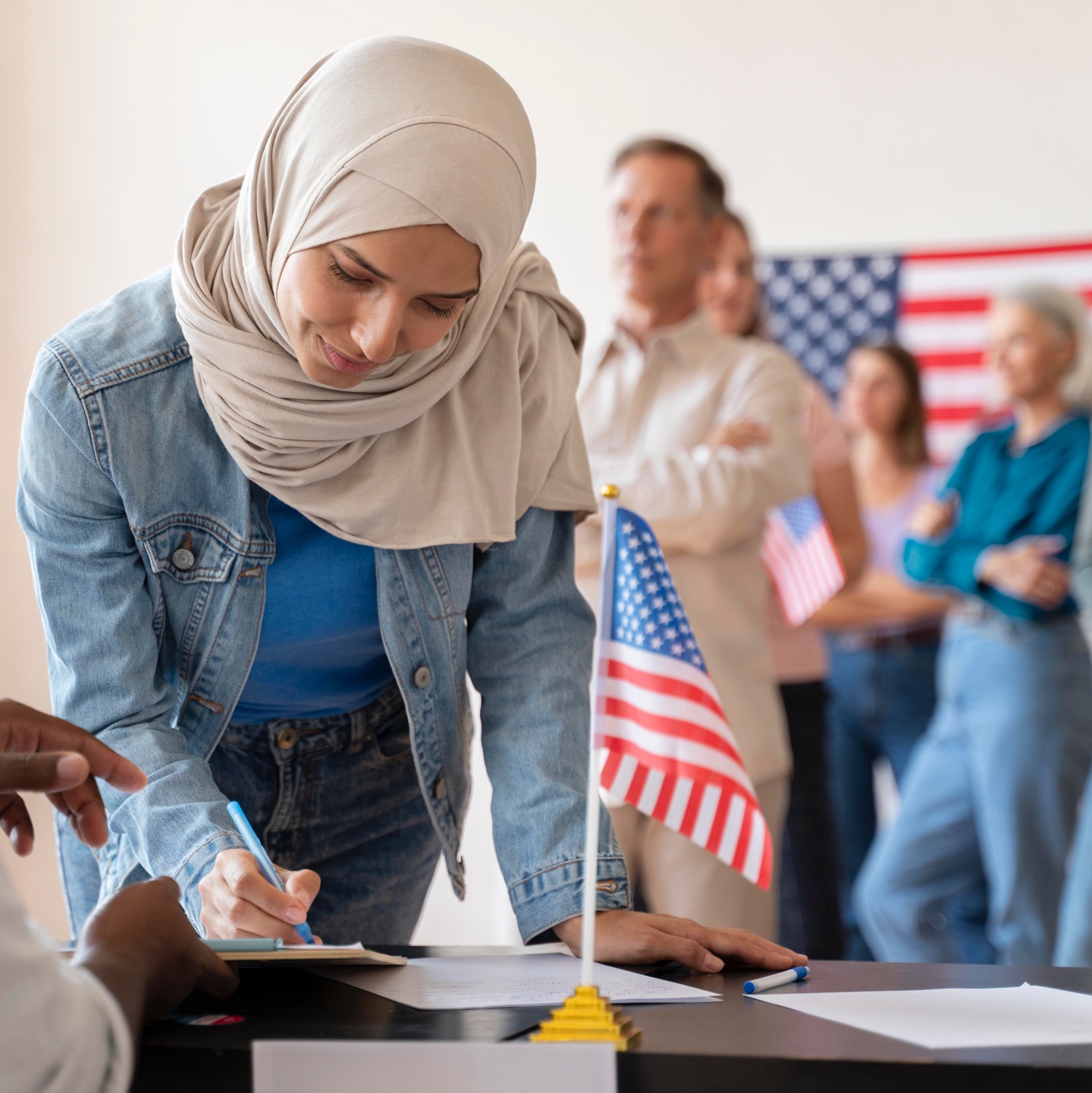 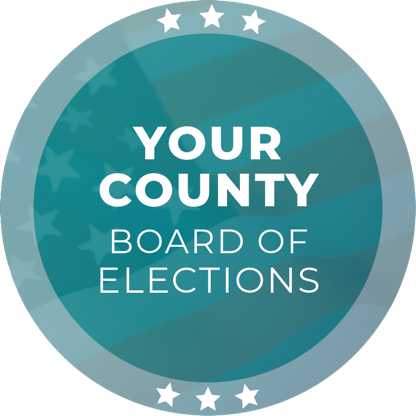 Last day to register to vote
Team Spotlight
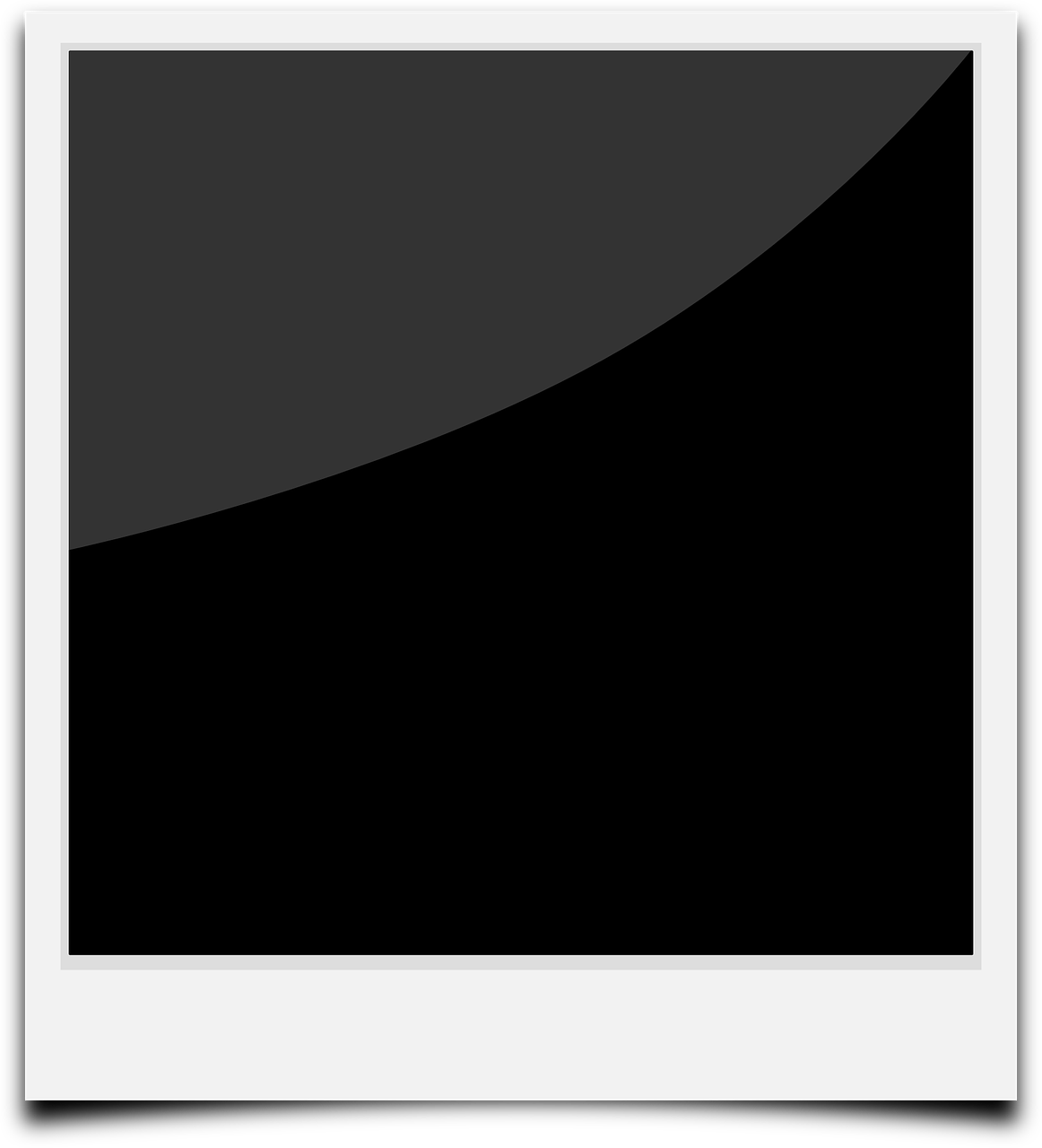 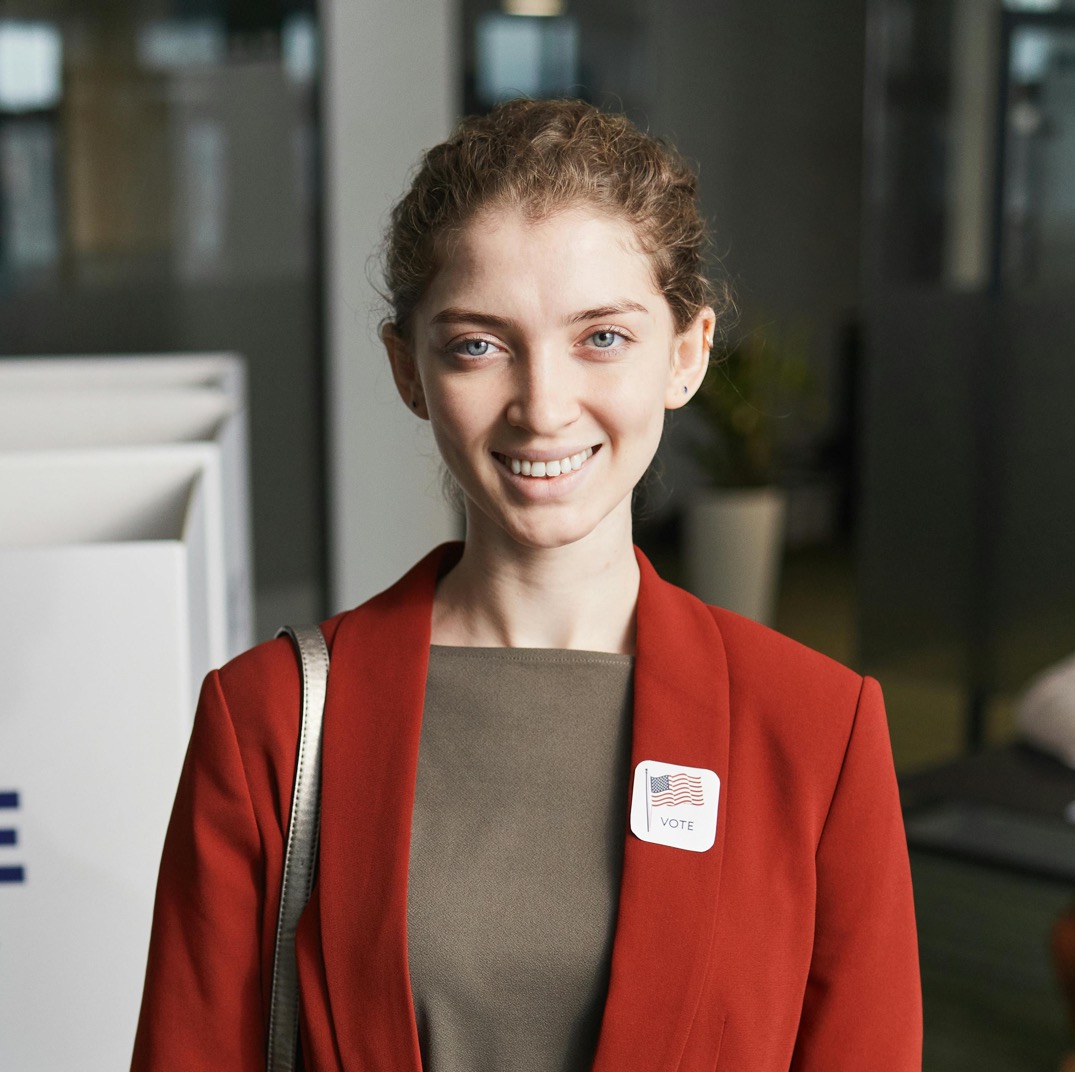 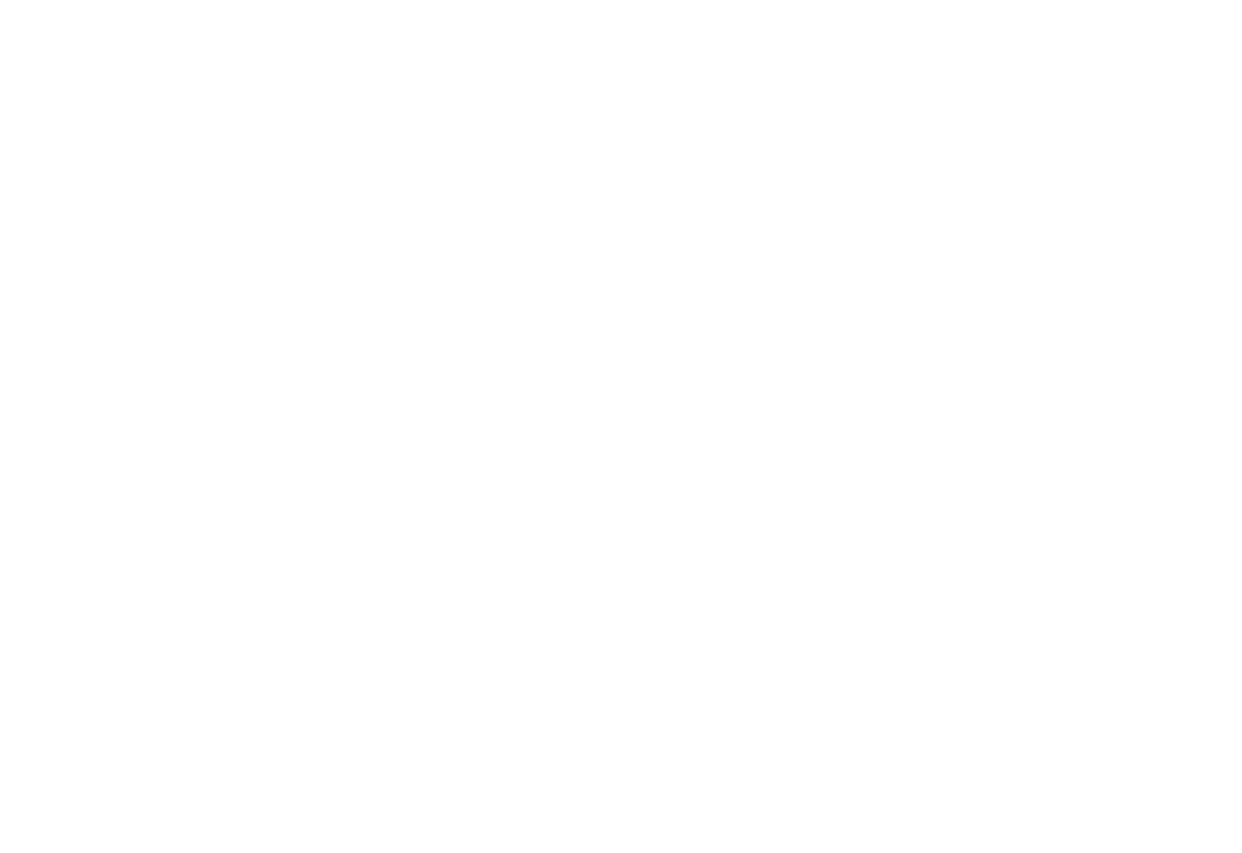 Firstname
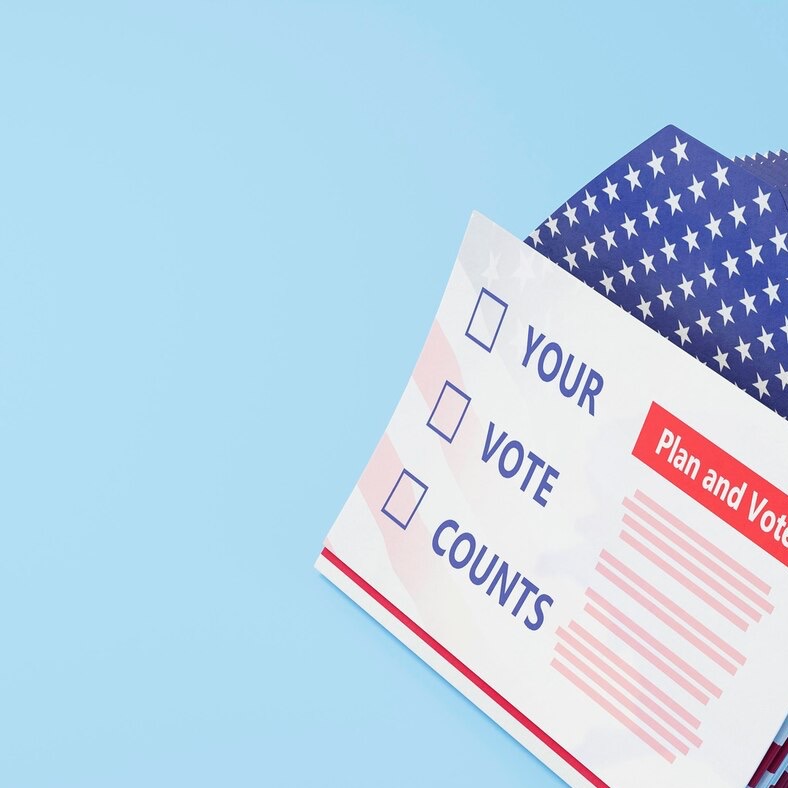 10 daysto Election Day
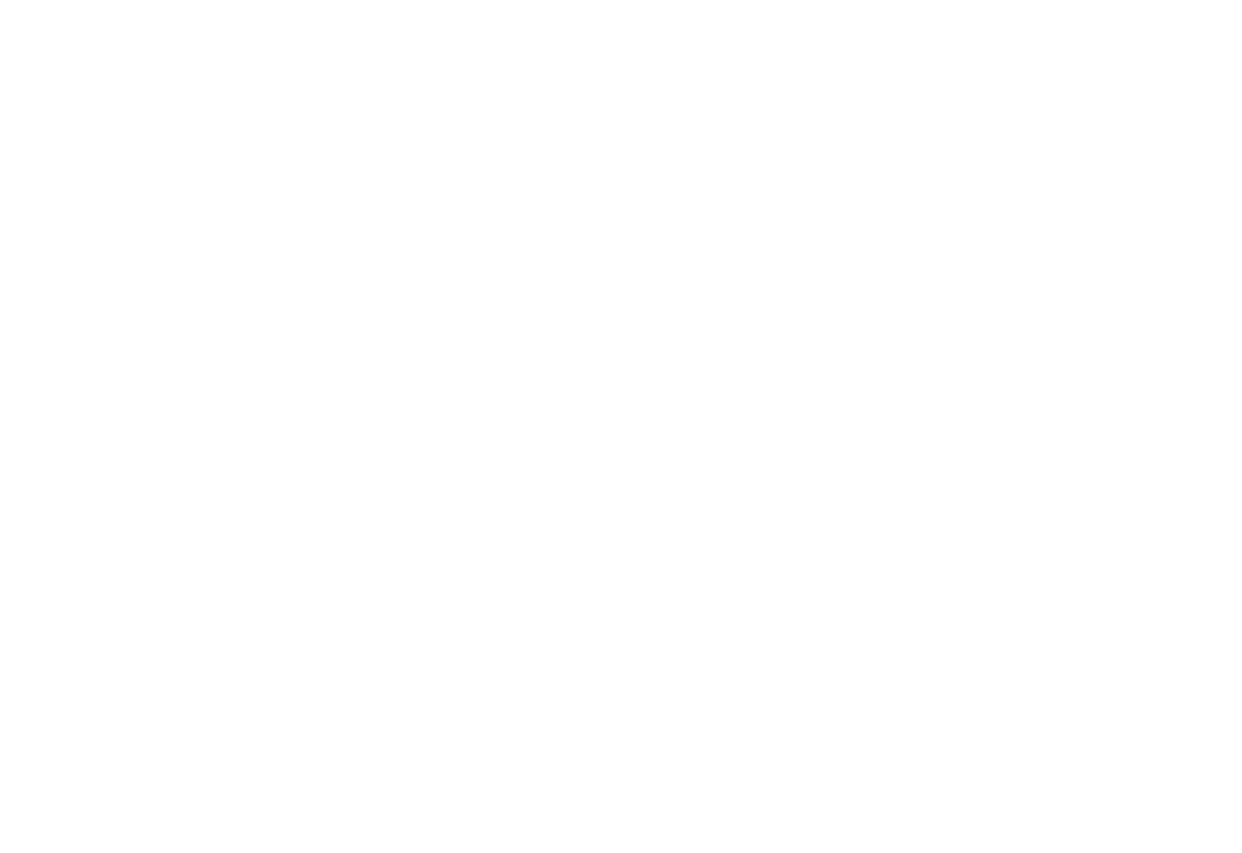 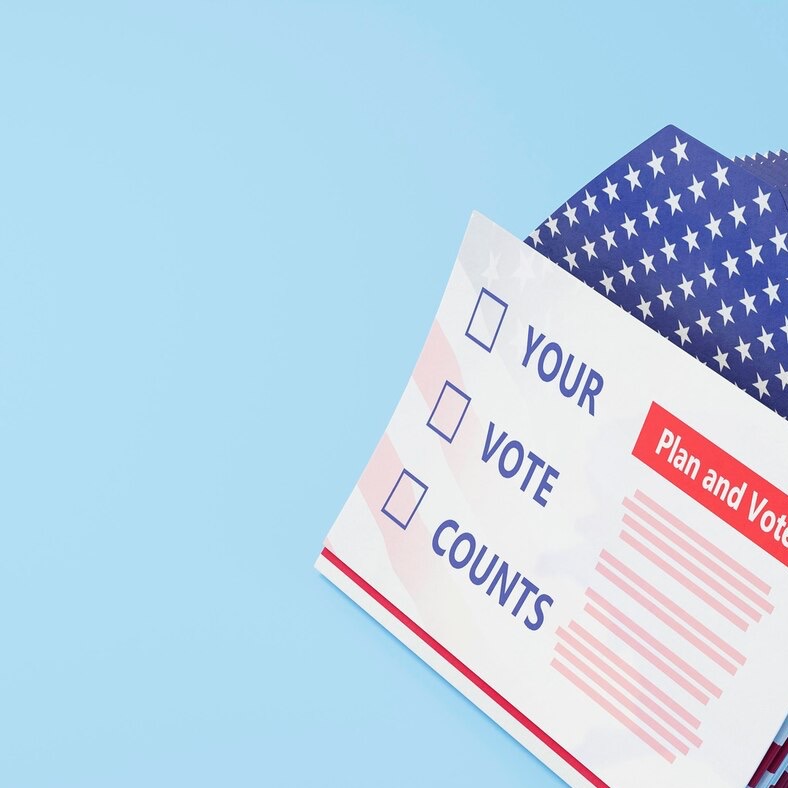 9 daysto Election Day
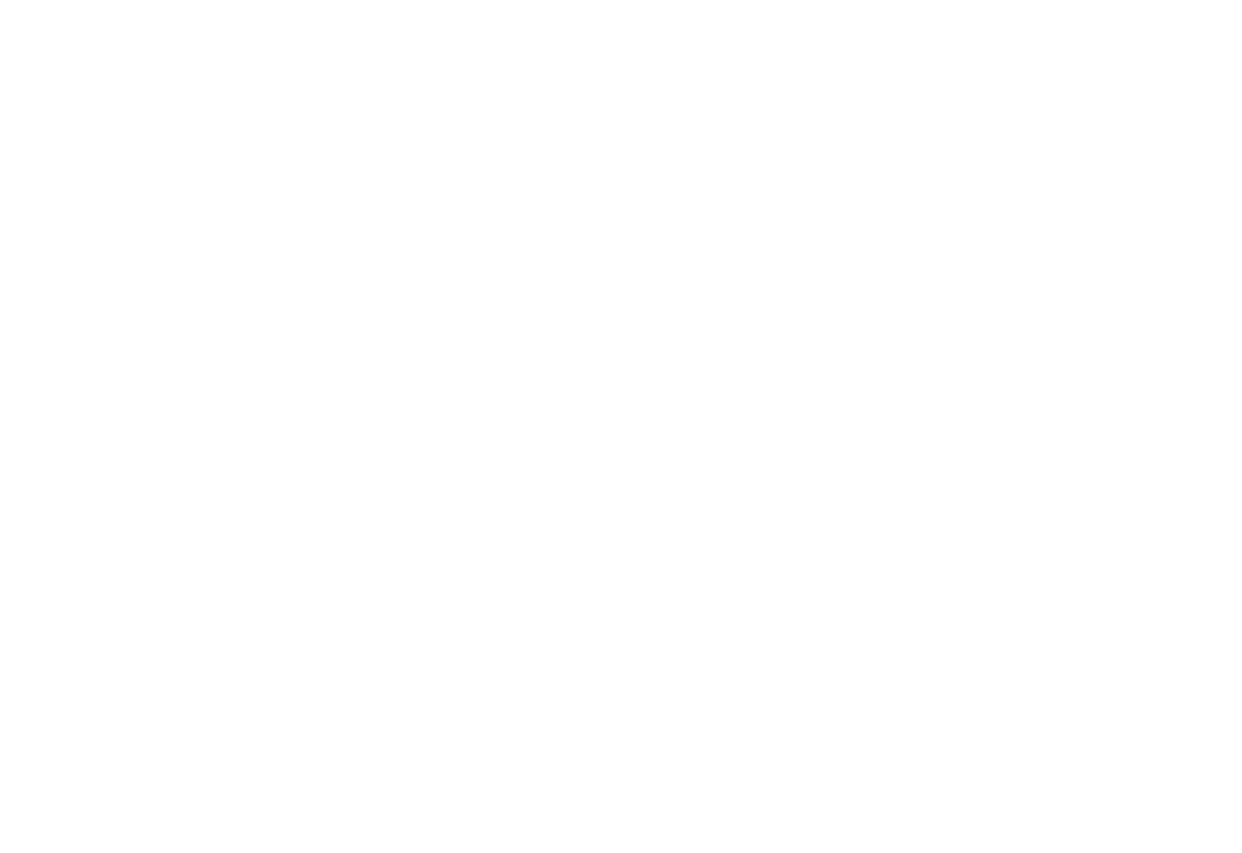 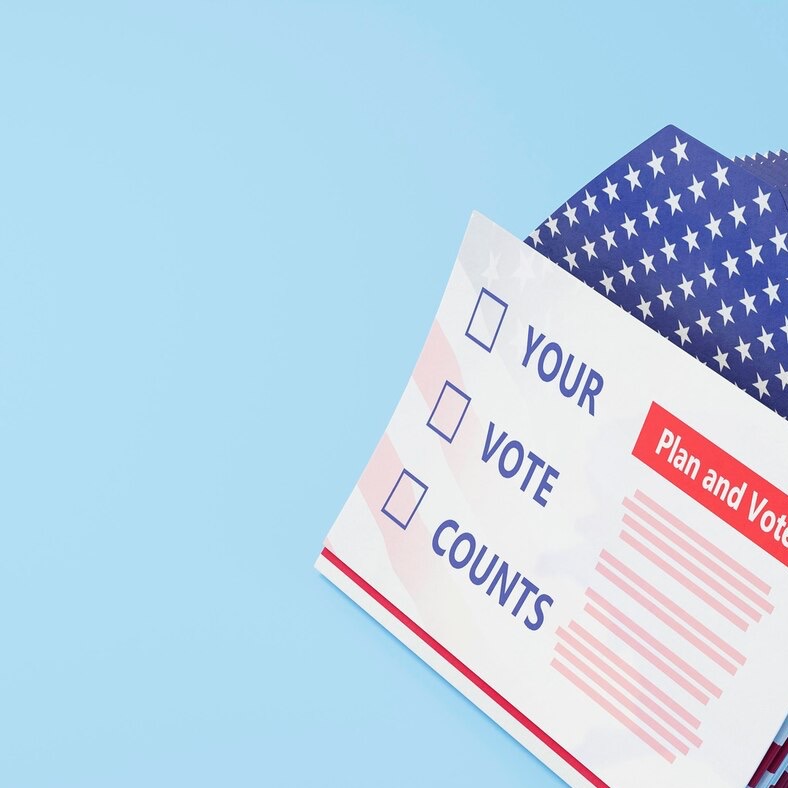 8 daysto Election Day
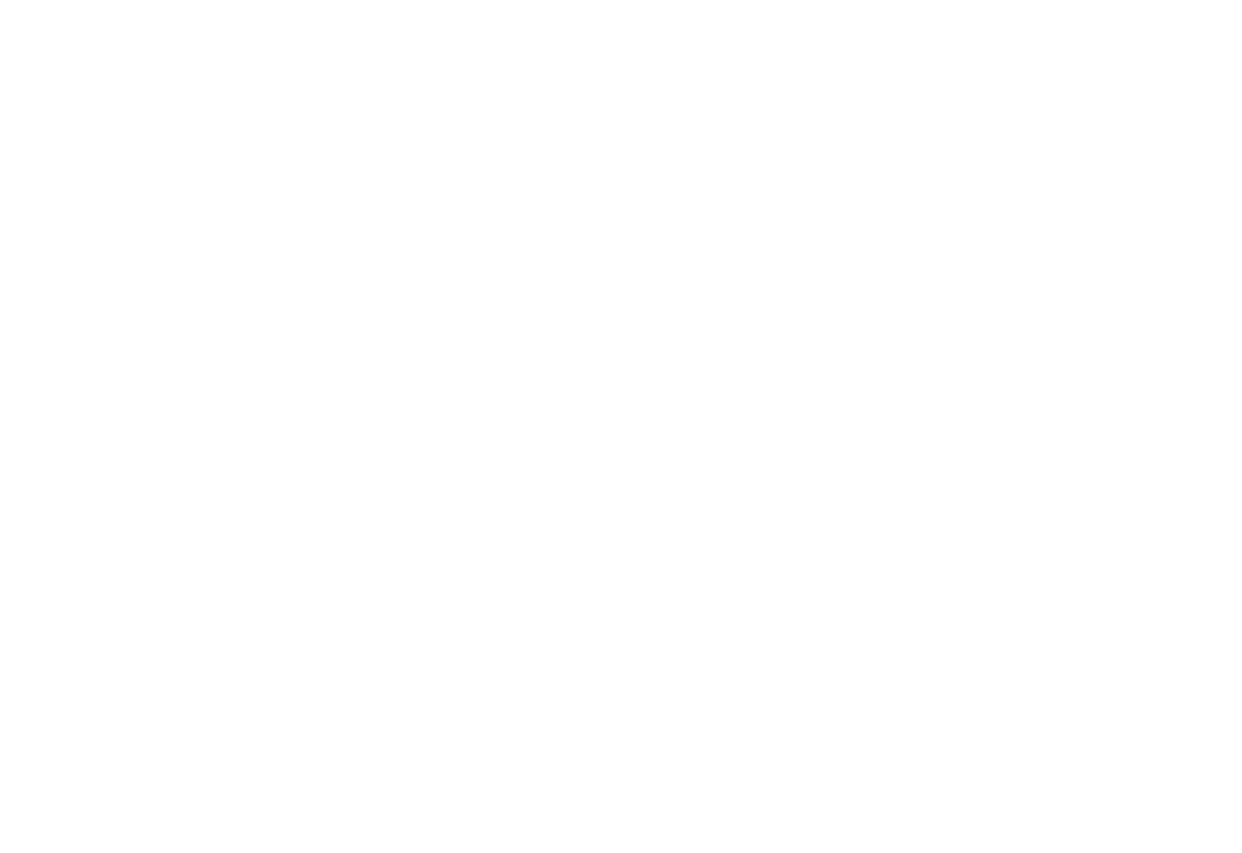 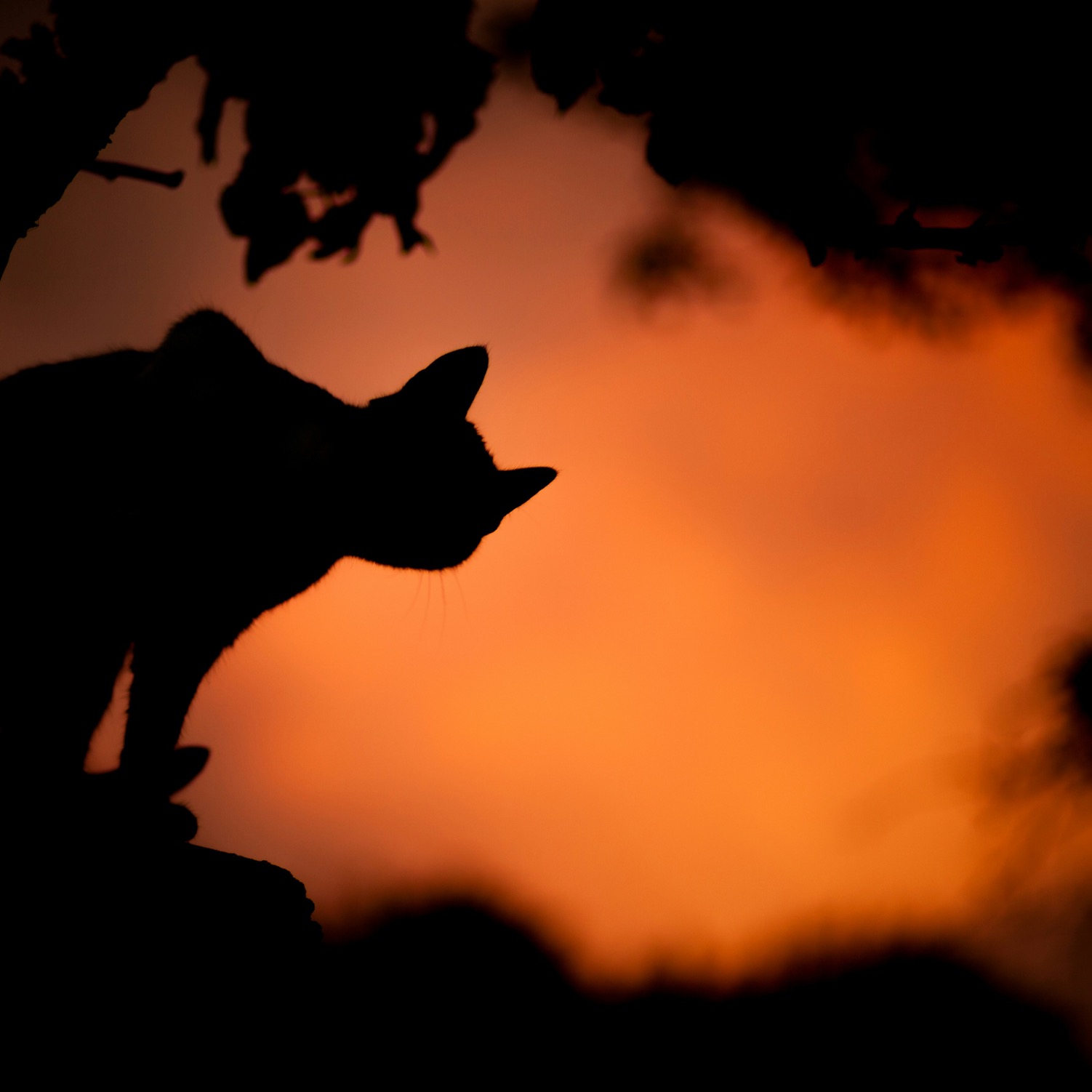 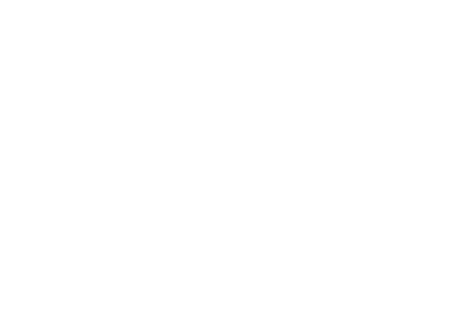 Don’t be spooked!
Voting is easy as 1, 2, 3
1. Bring acceptable form of ID
2. Check in at your polling place
3. Vote!
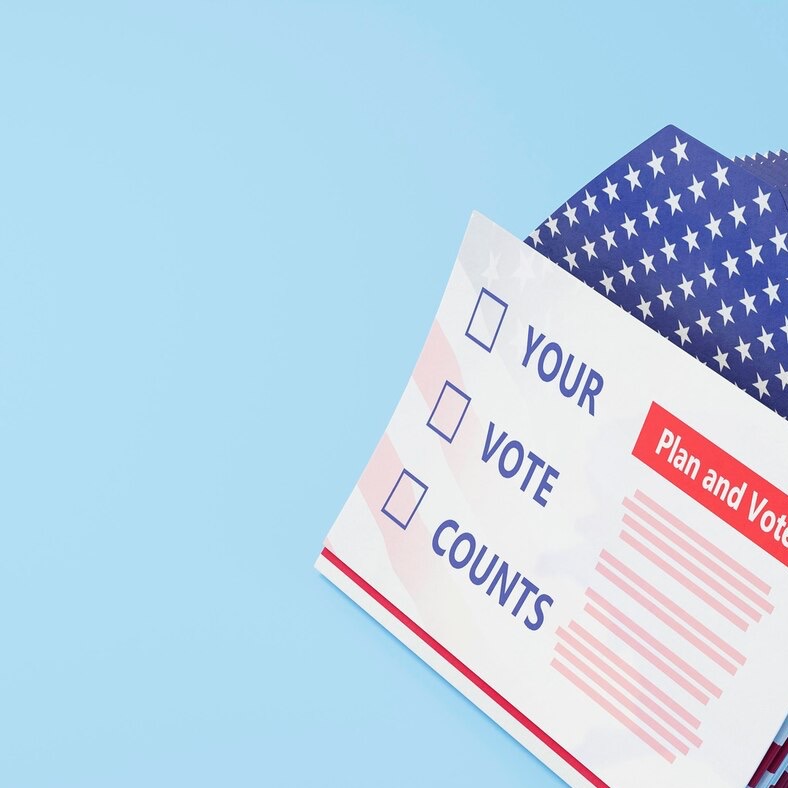 7 daysto Election Day
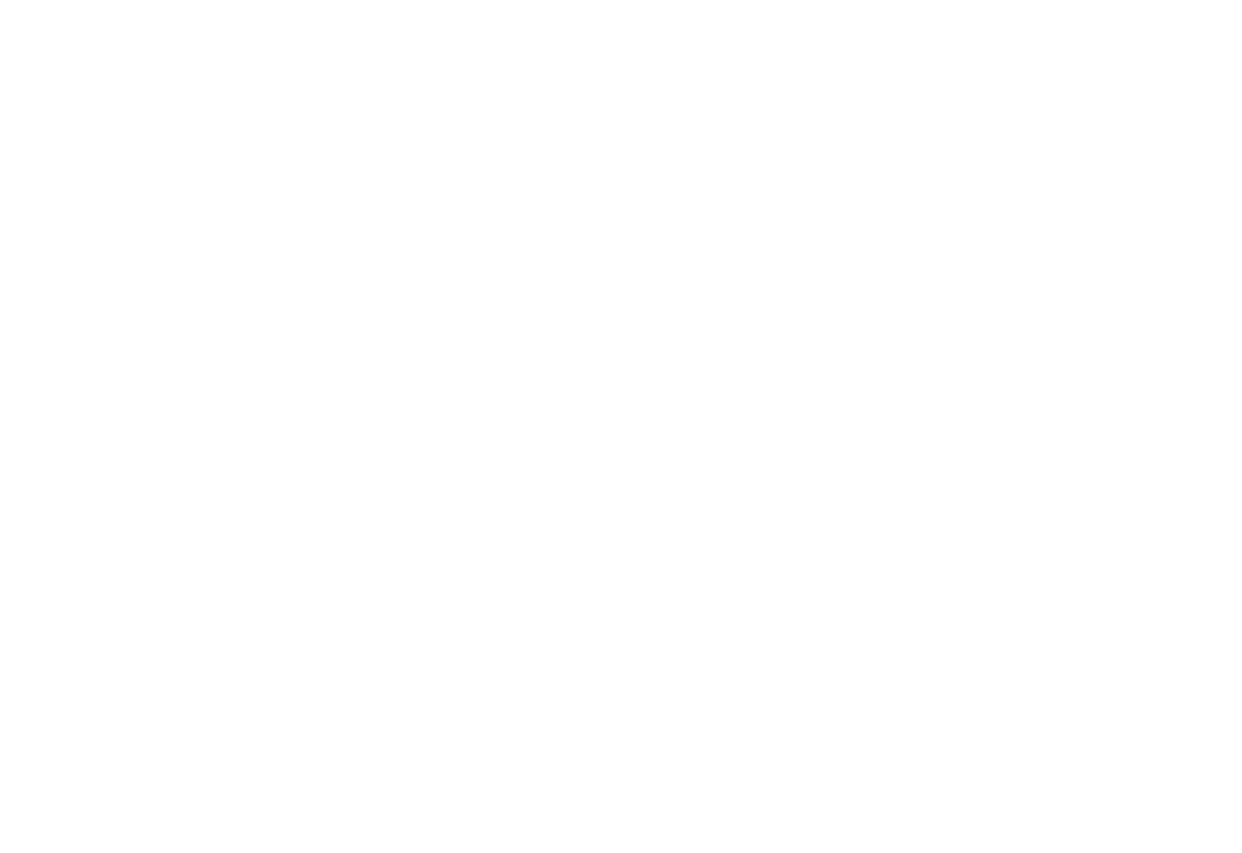 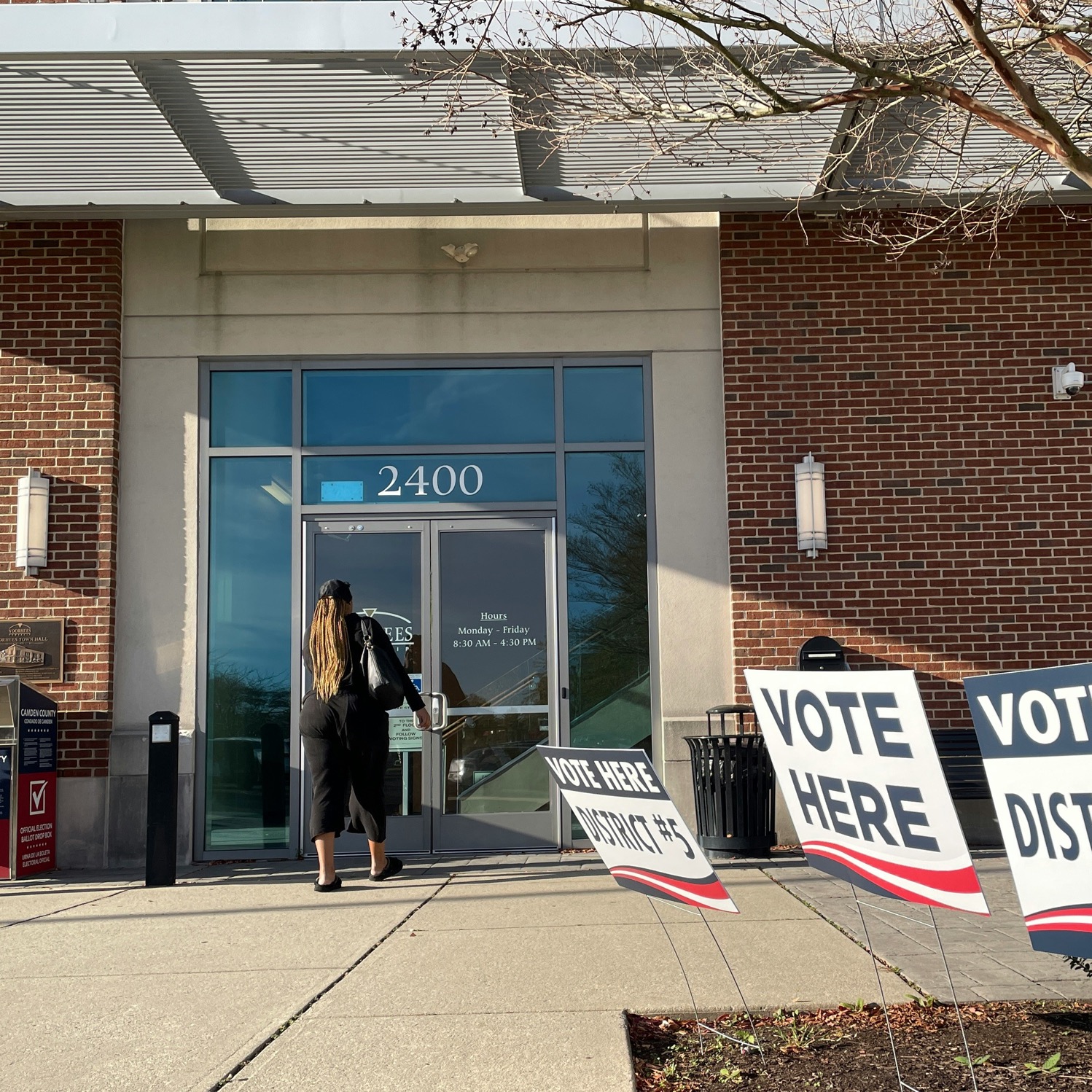 Vote centers are open!
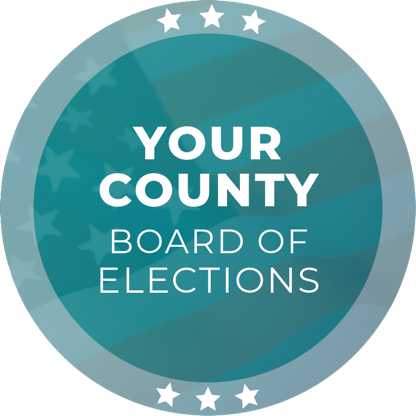 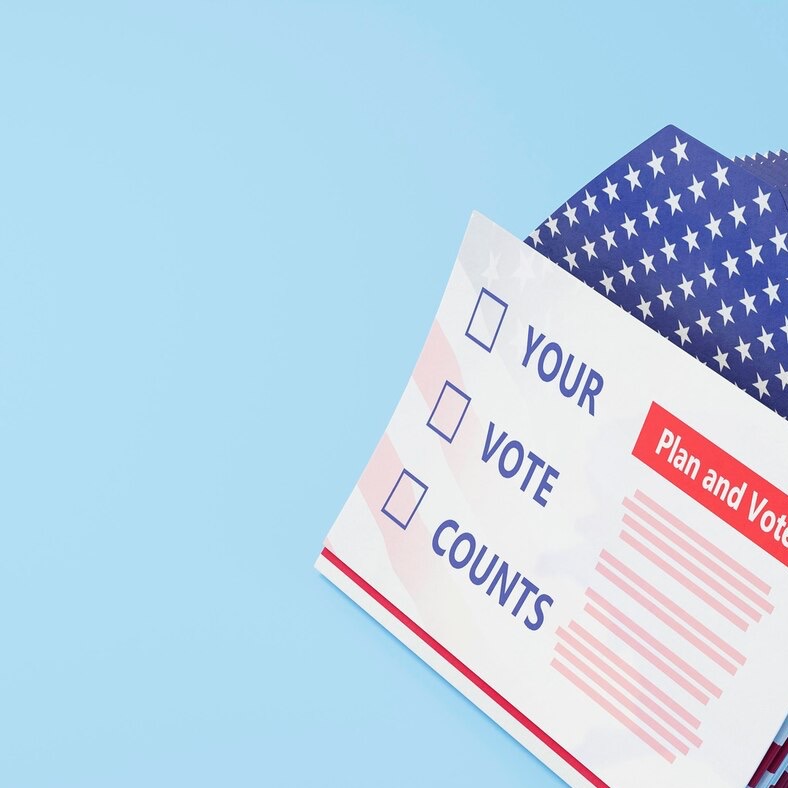 6 daysto Election Day
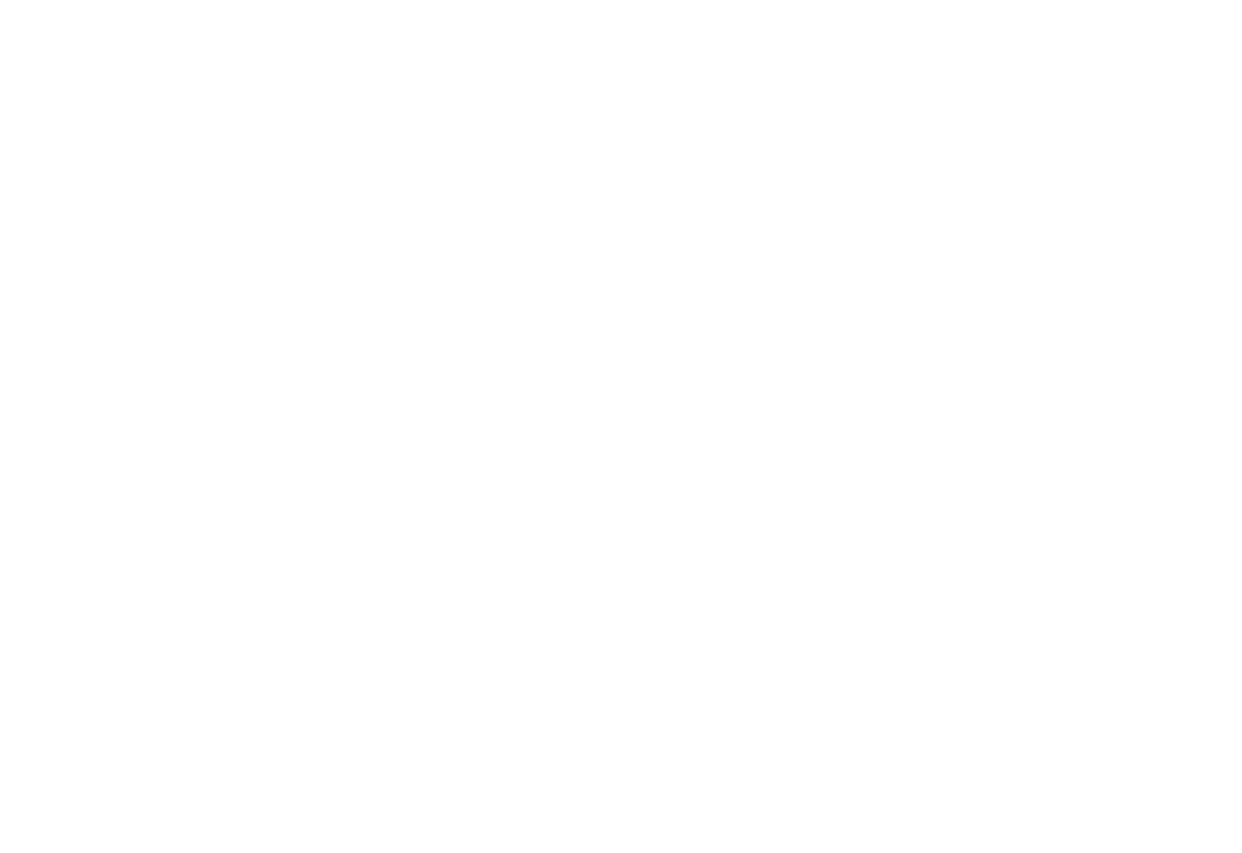 Team Spotlight
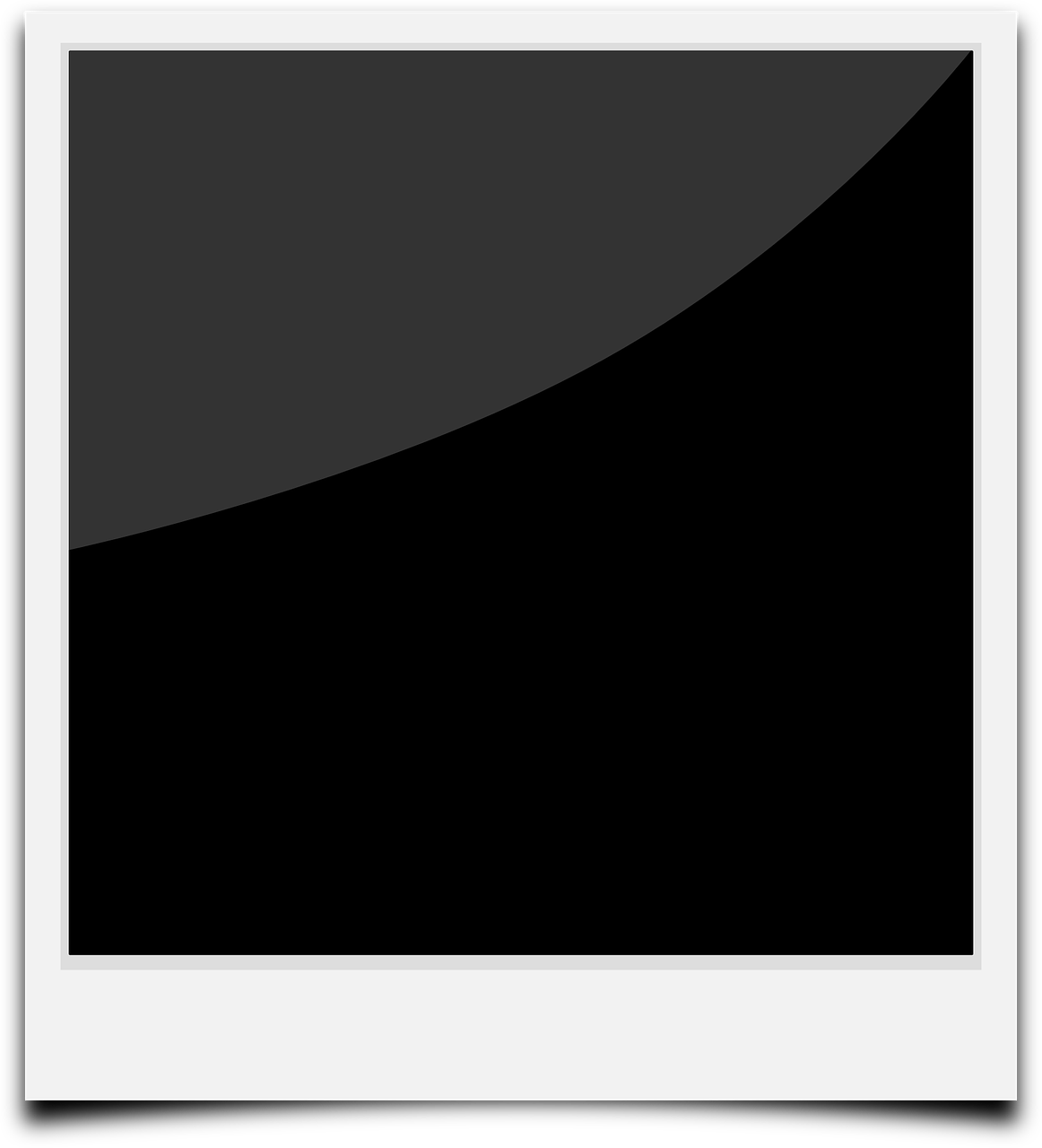 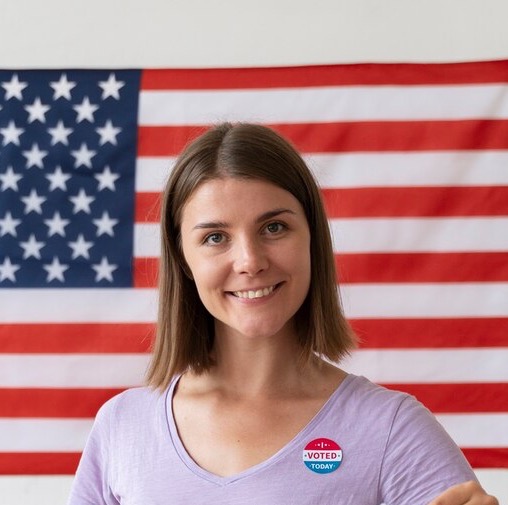 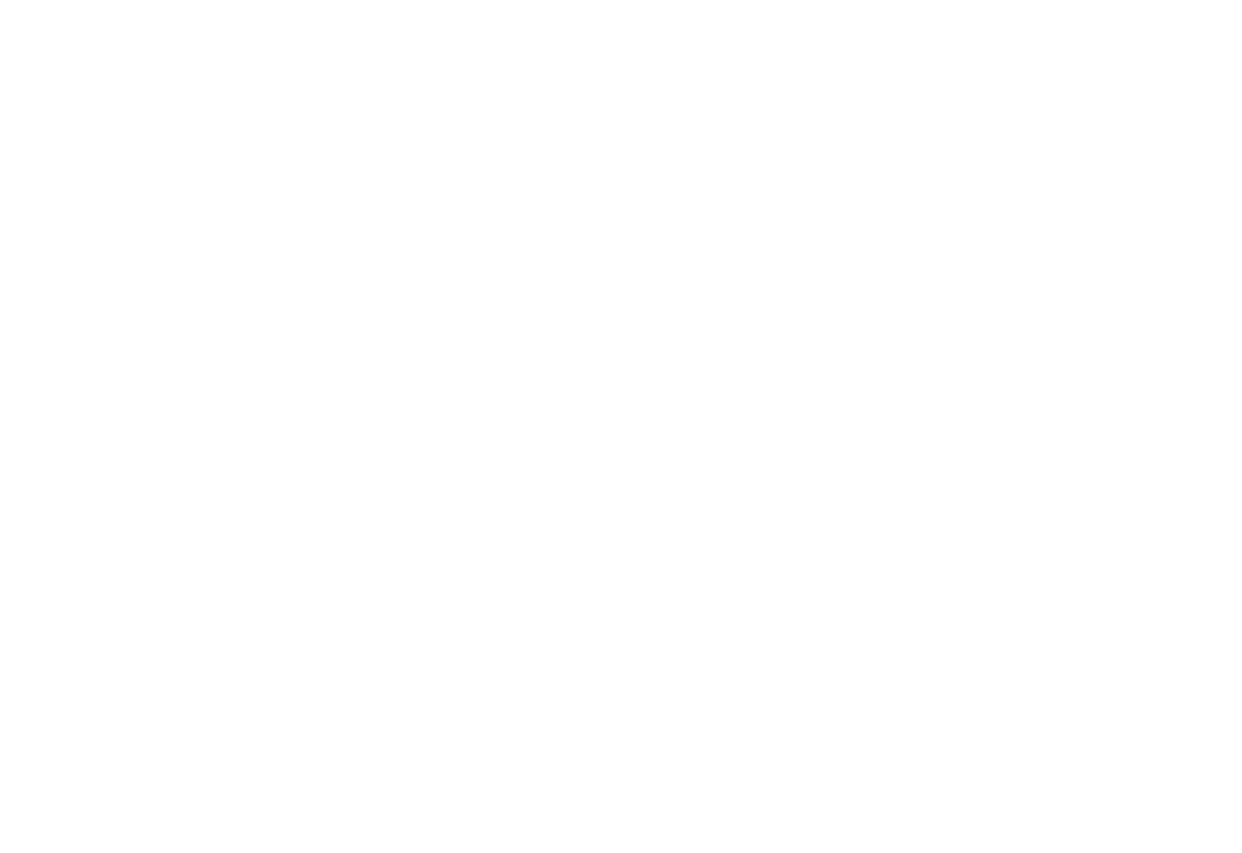 Firstname
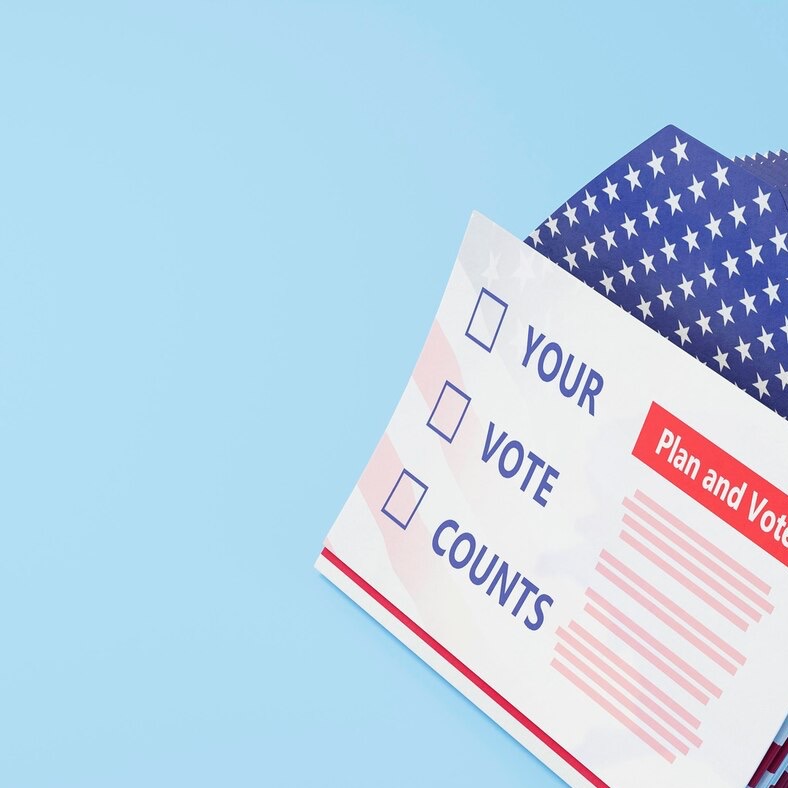 5 daysto Election Day
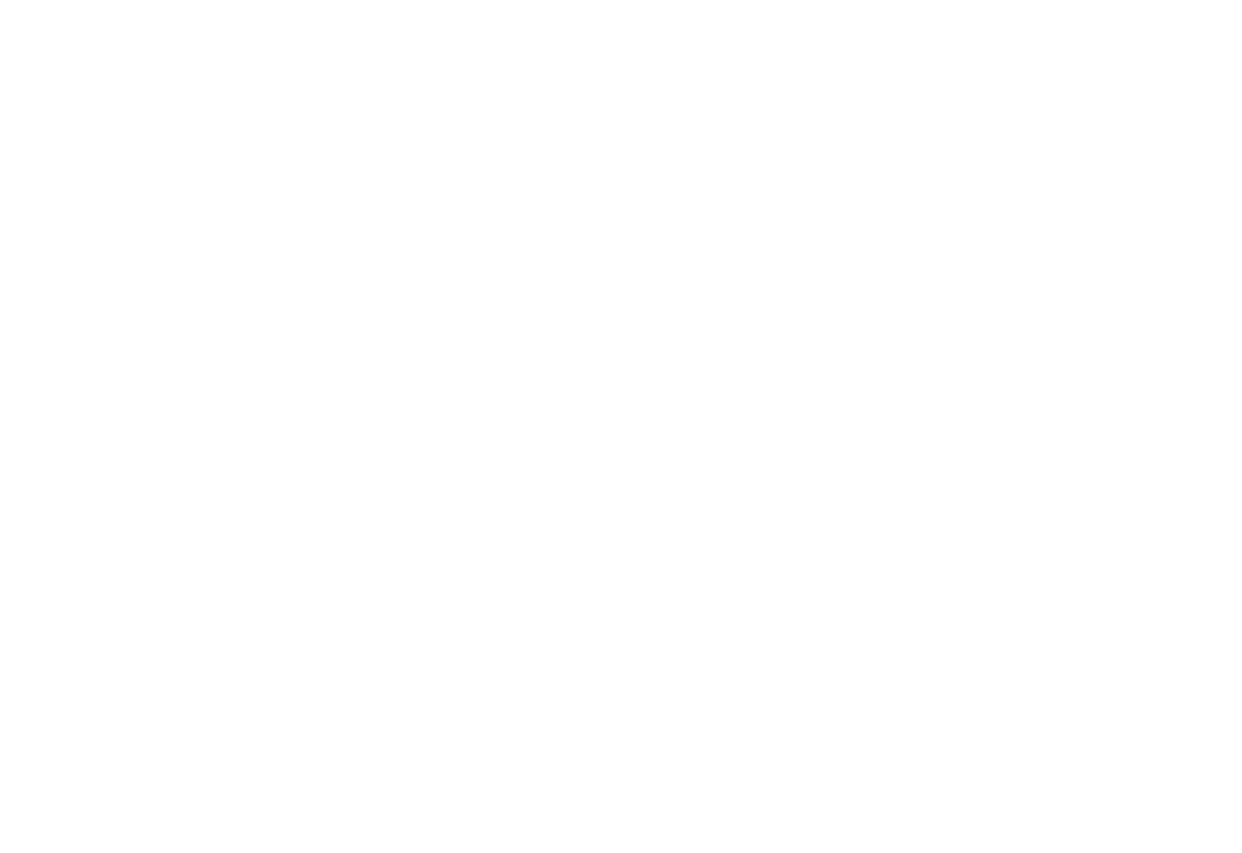 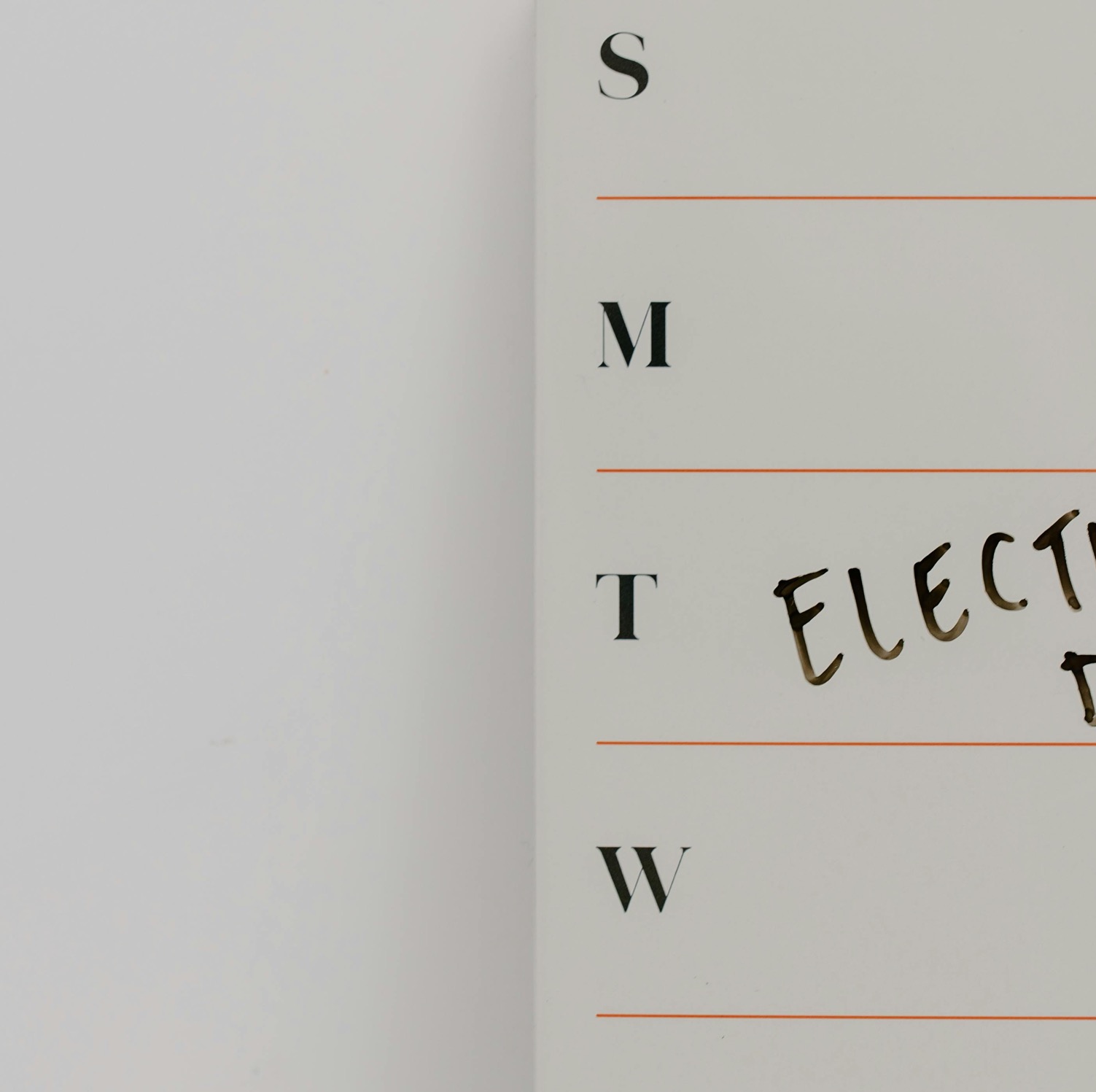 Planning your weekend? 

Pencil us in!
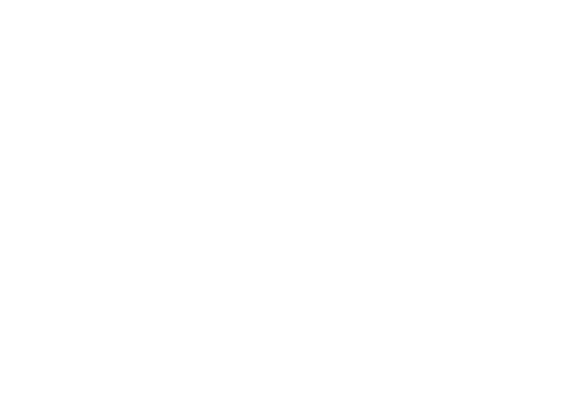 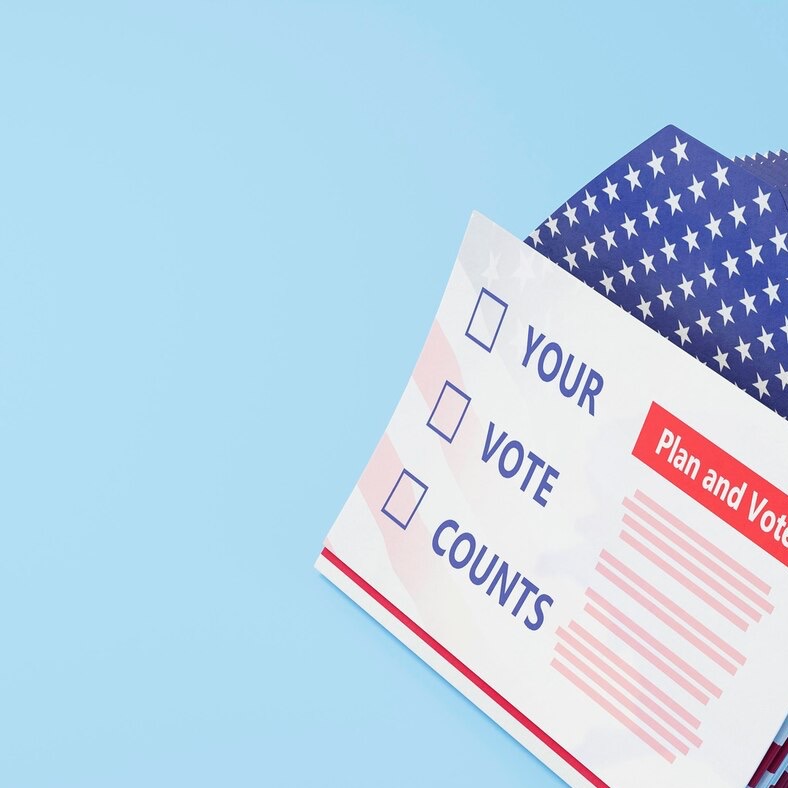 4 daysto Election Day
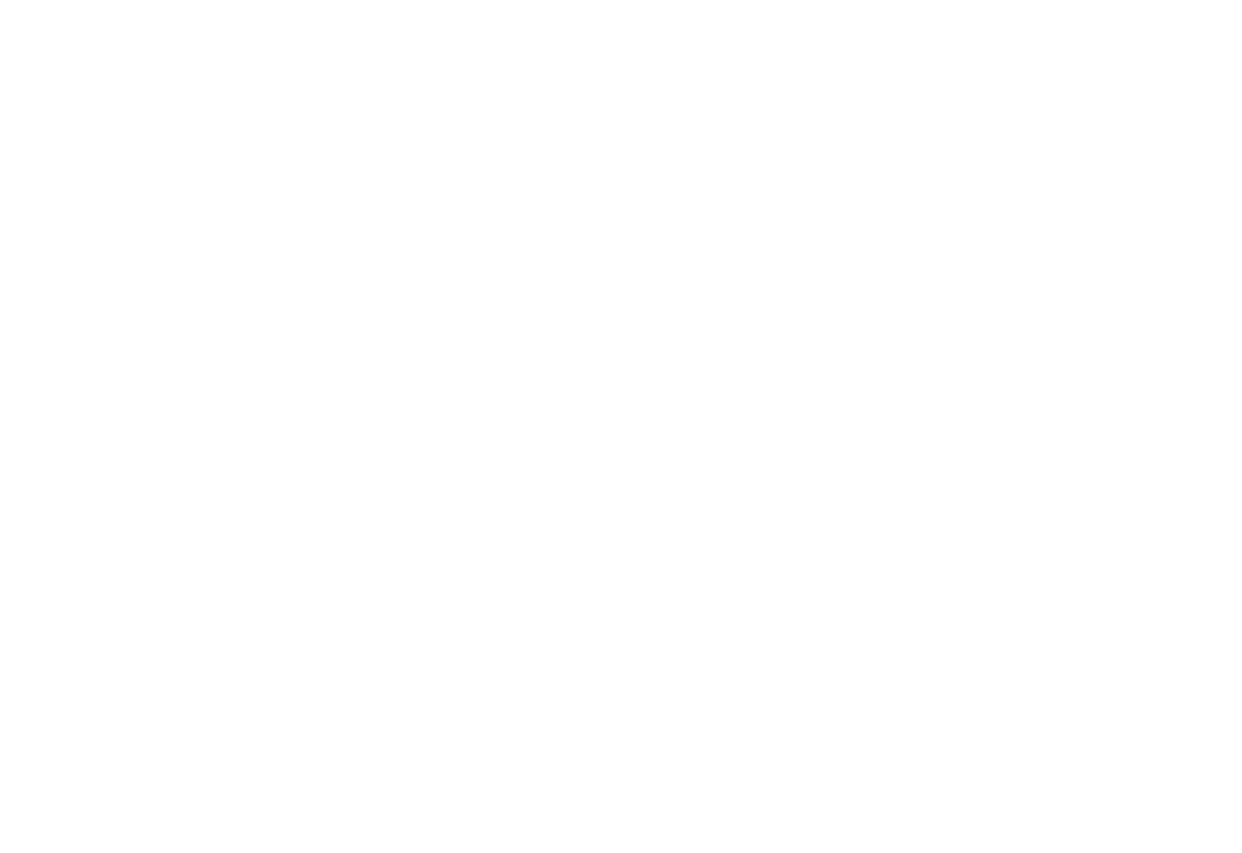 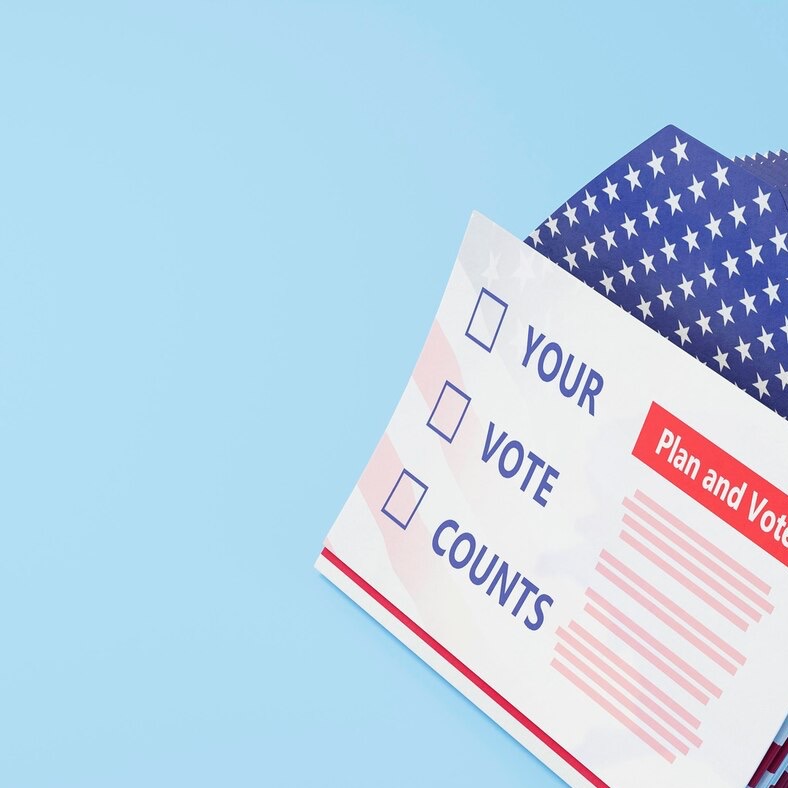 3 daysto Election Day
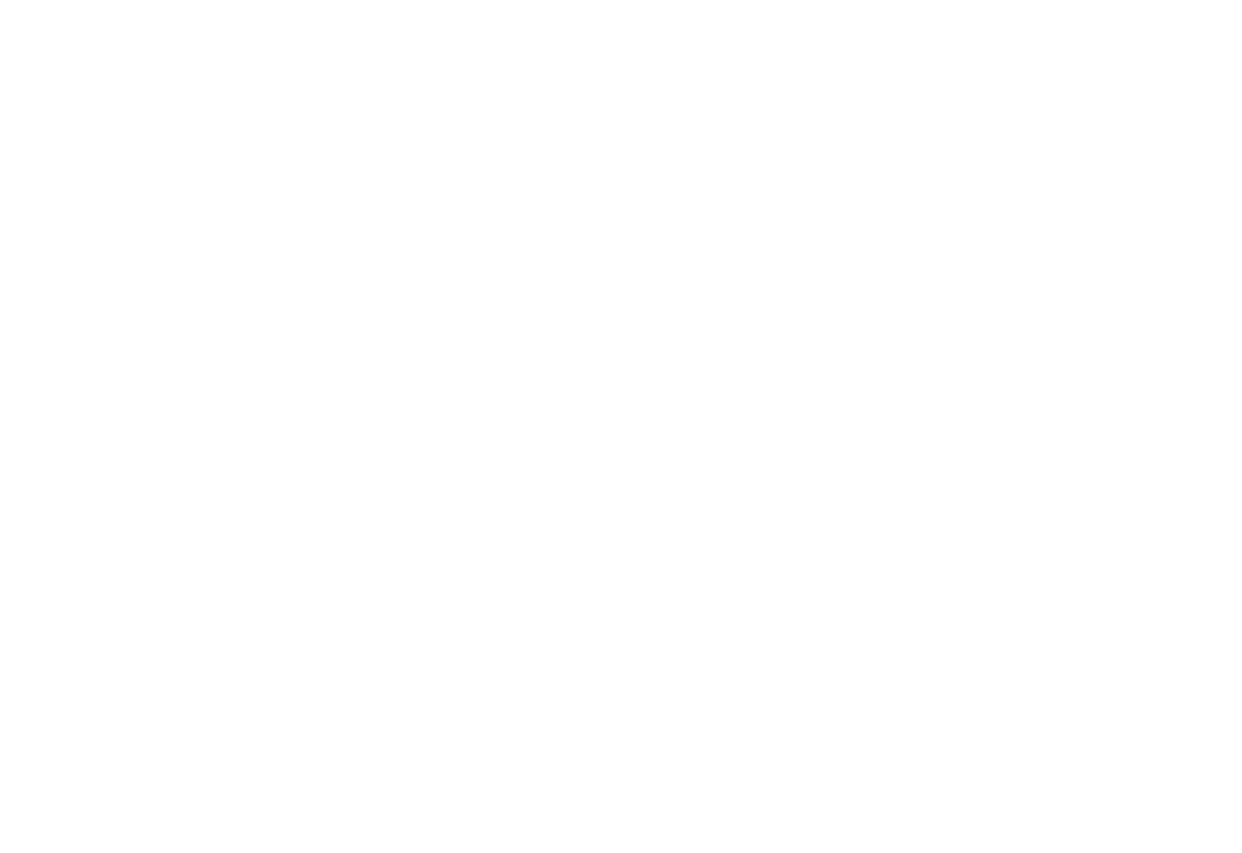 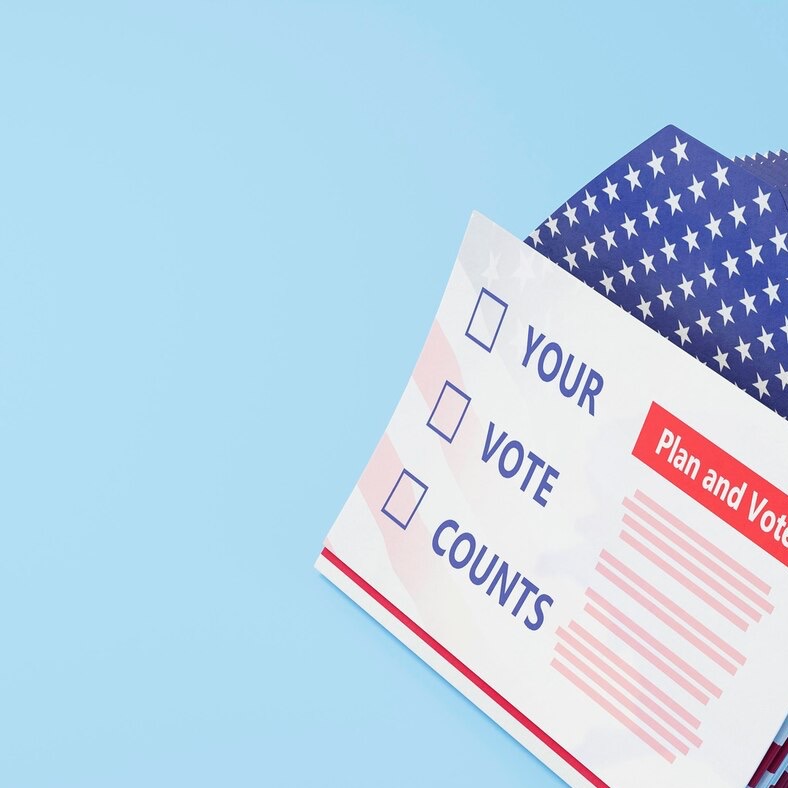 2 daysto Election Day
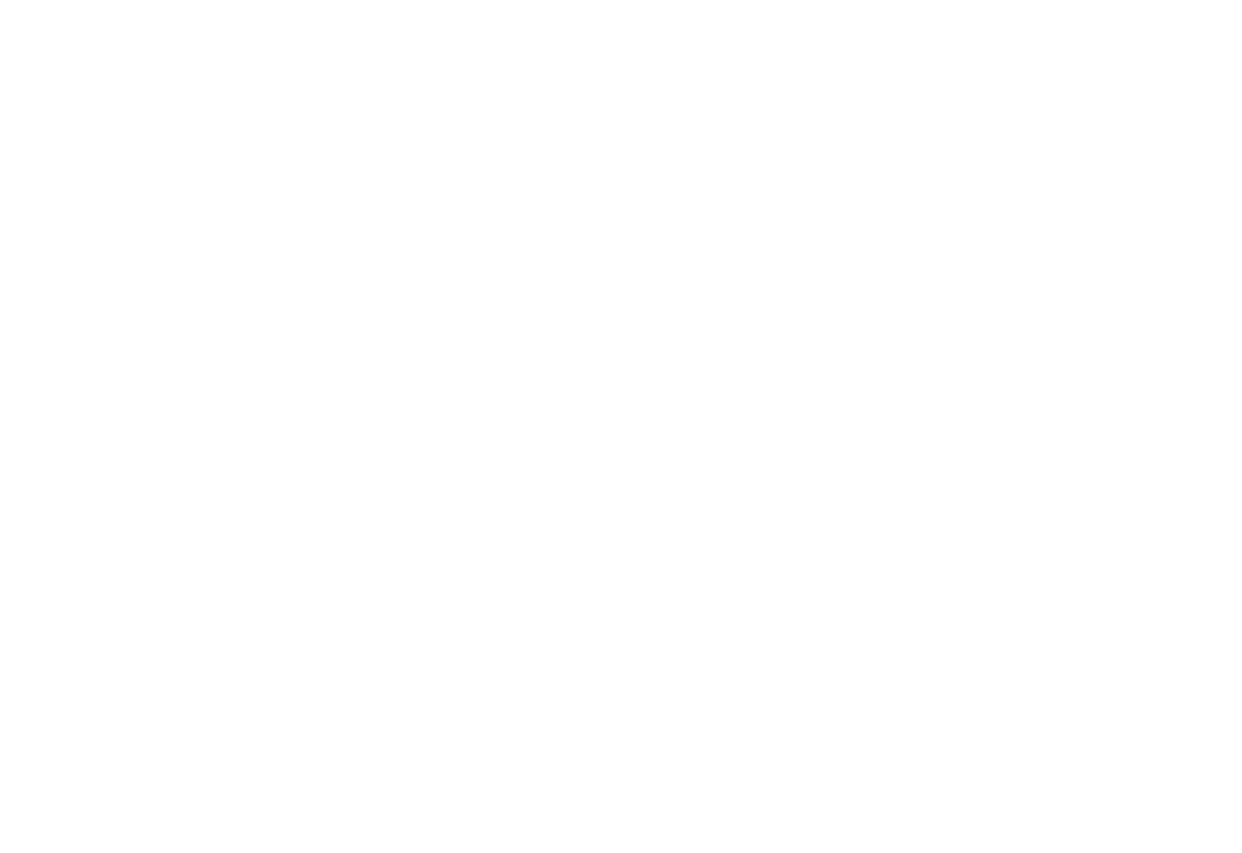 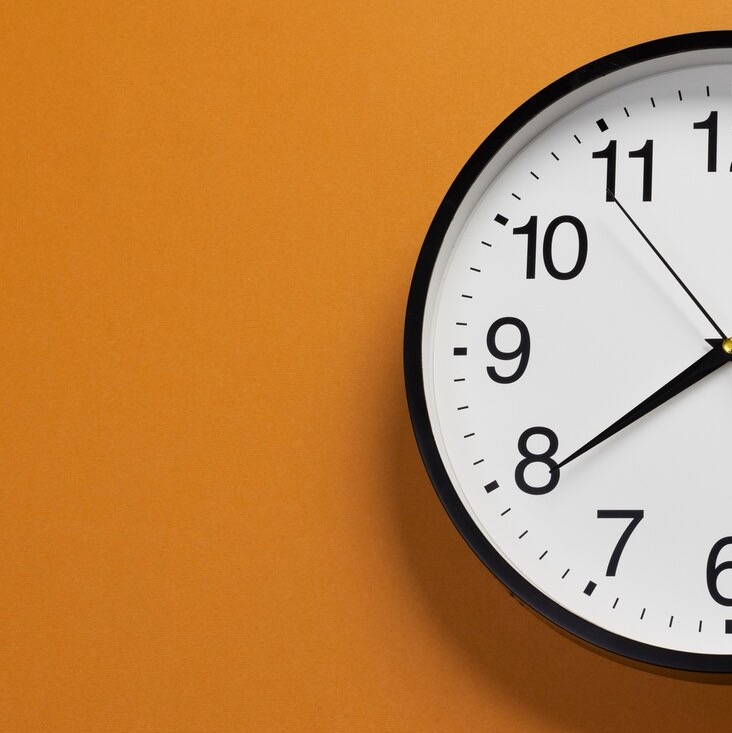 Set your clocks back
Daylight Saving Time ends today
2 daysto Election Day
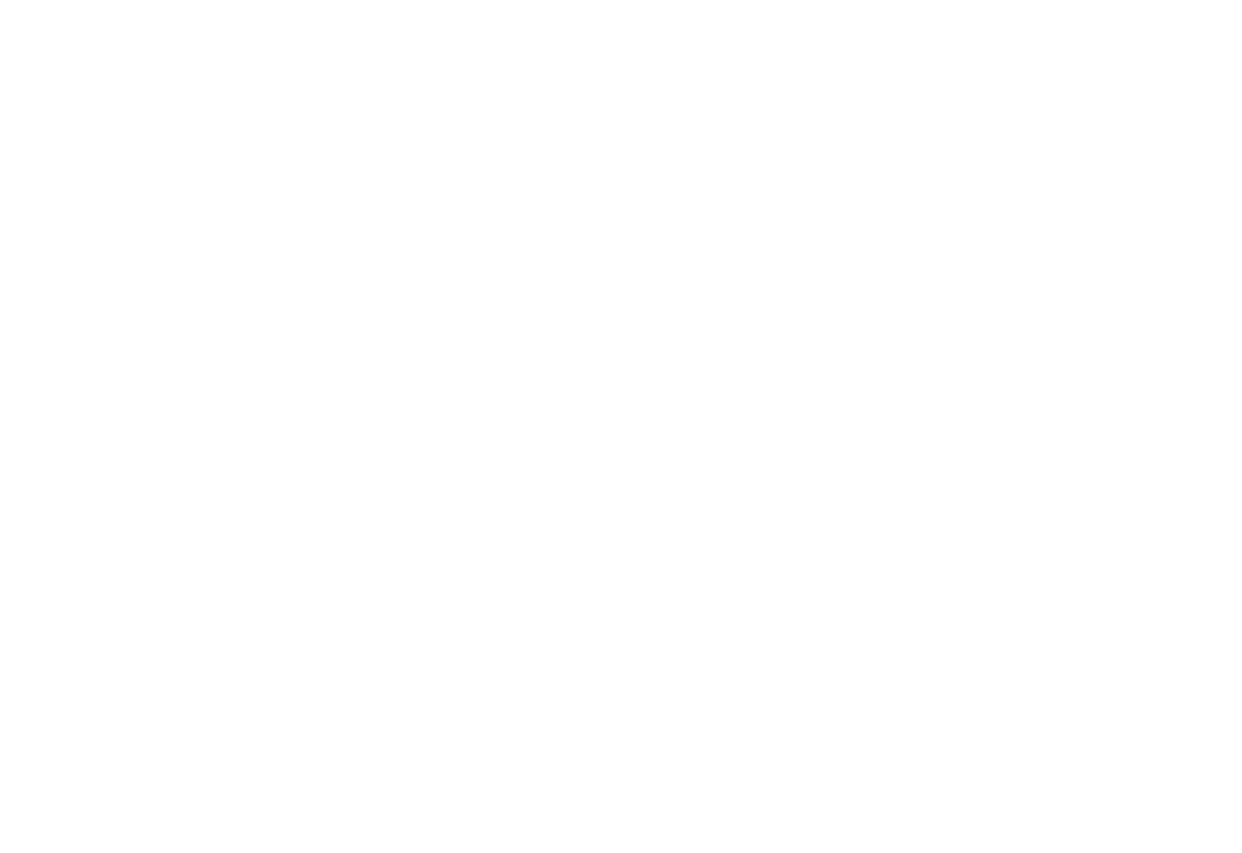 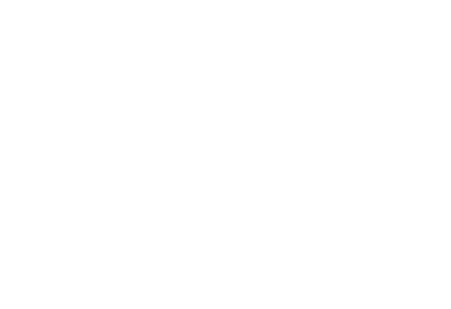 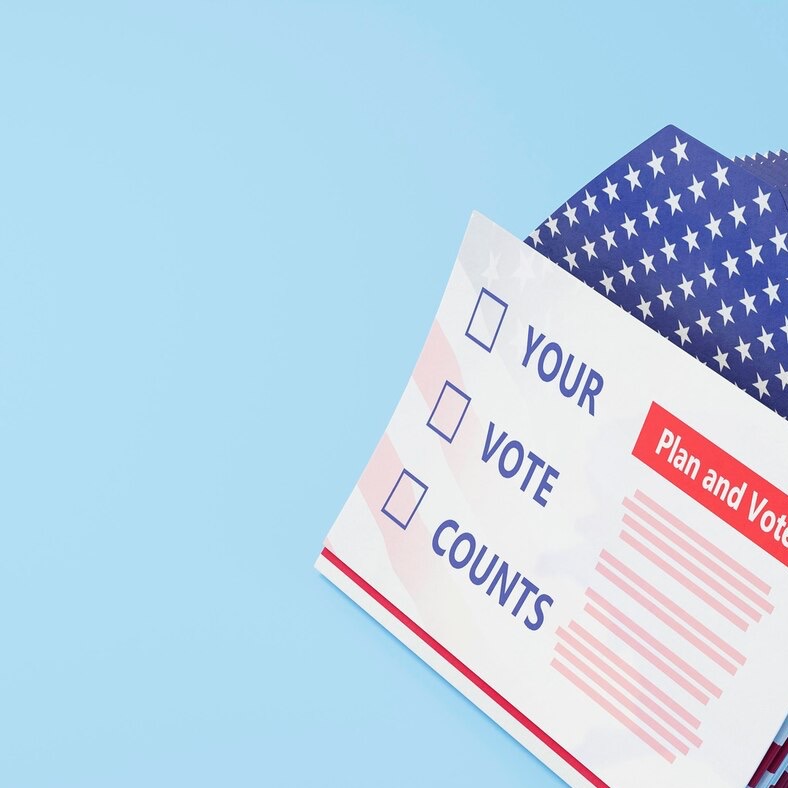 1 dayto Election Day
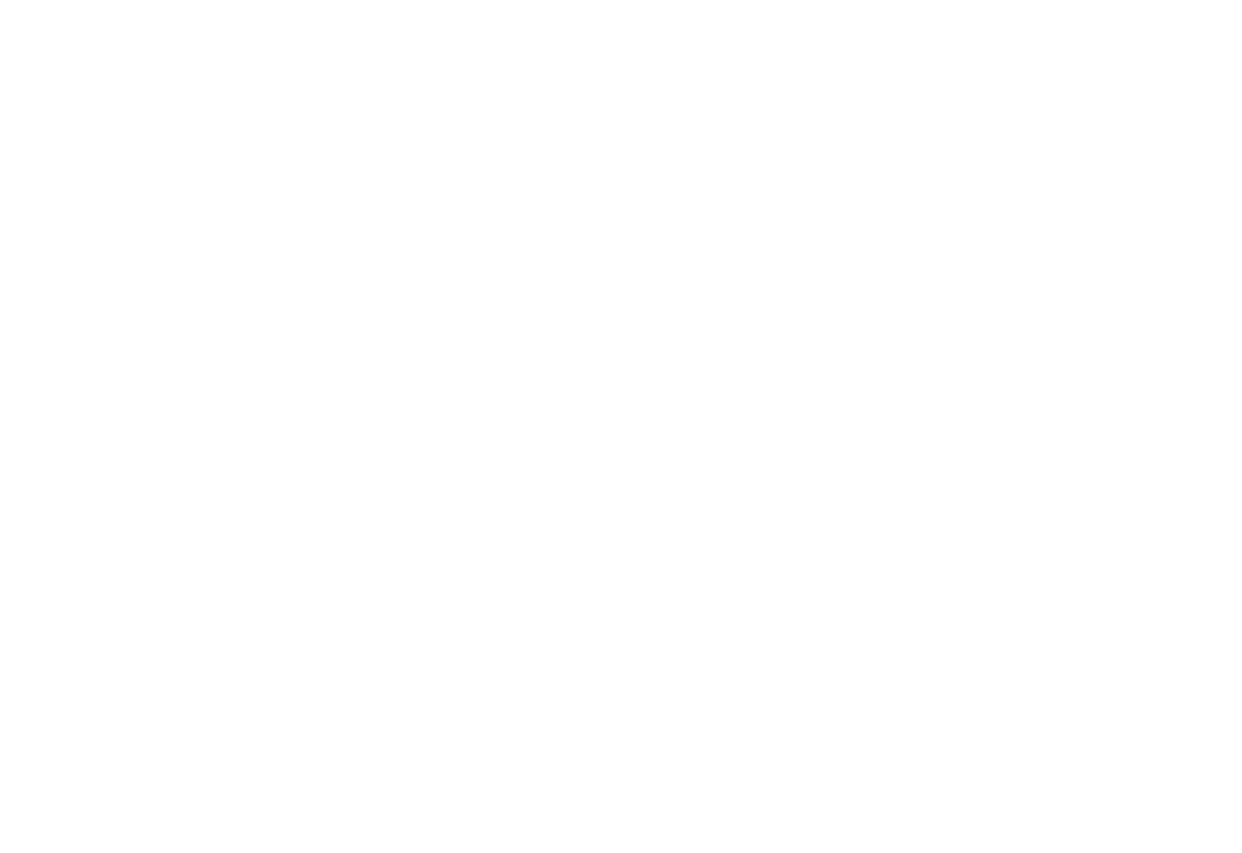 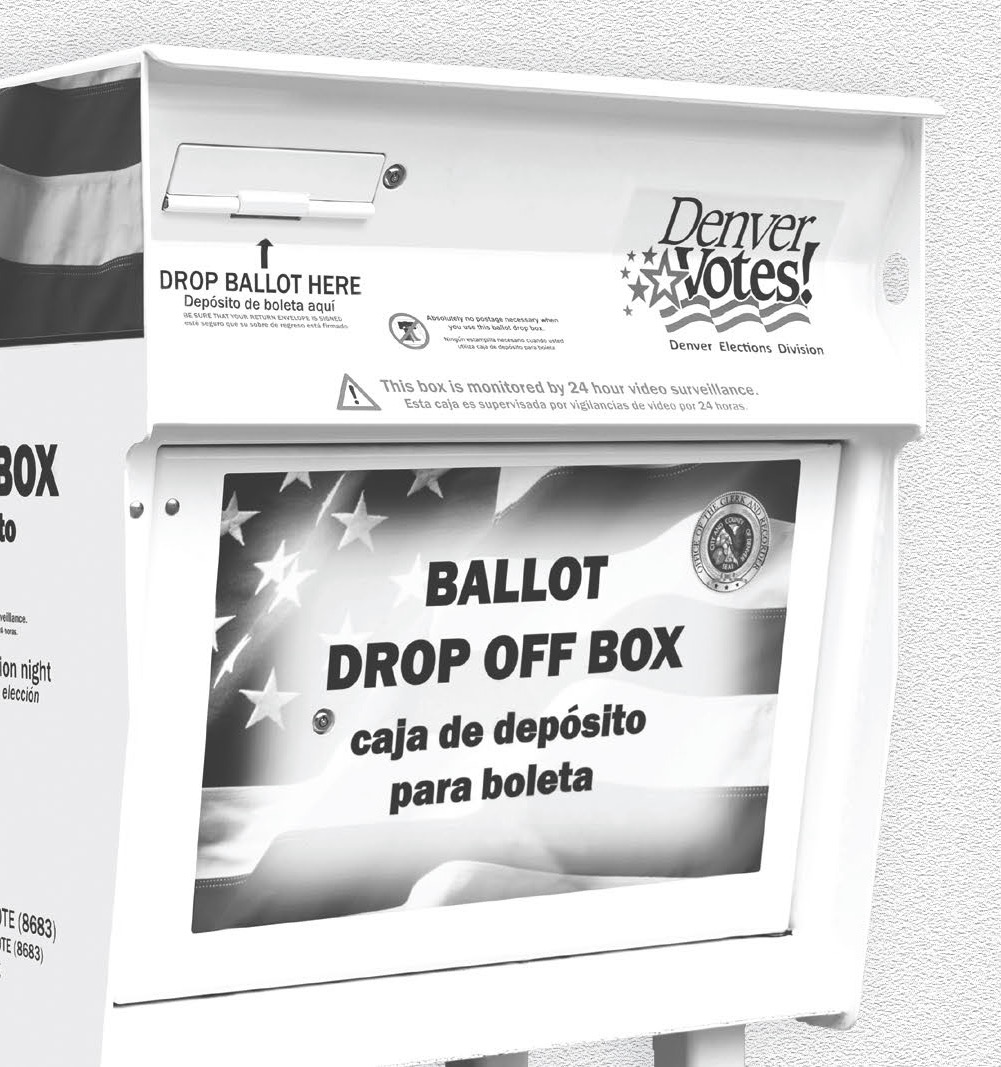 Happy Election Day!
Polls and drop boxes close at 7 p.m.
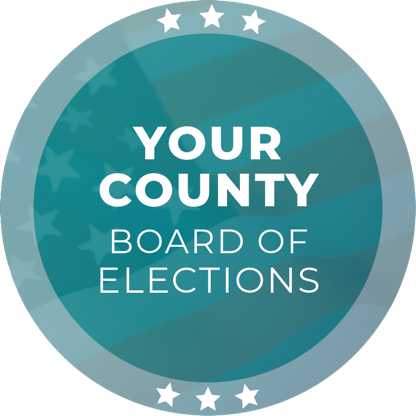 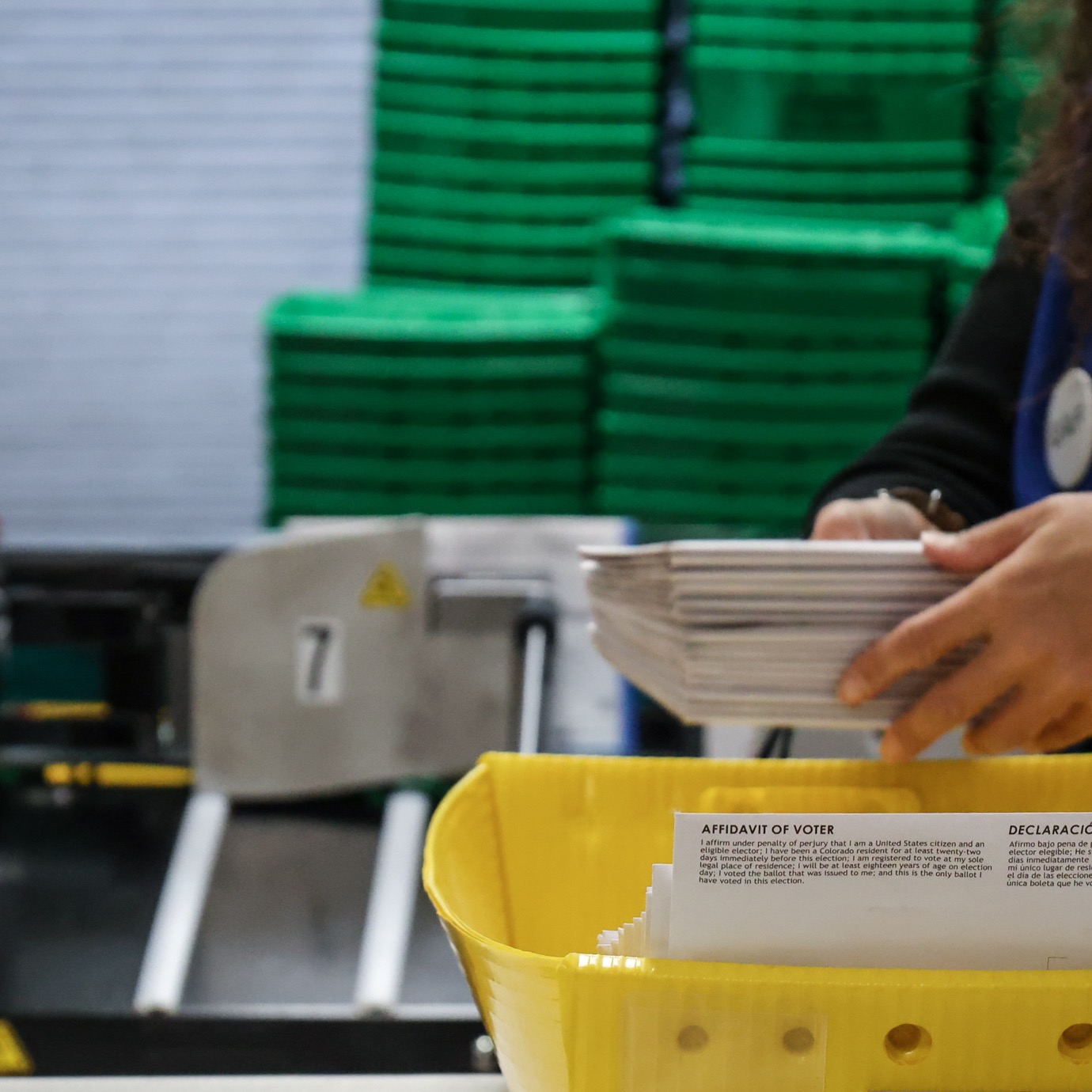 Thank you, voters!
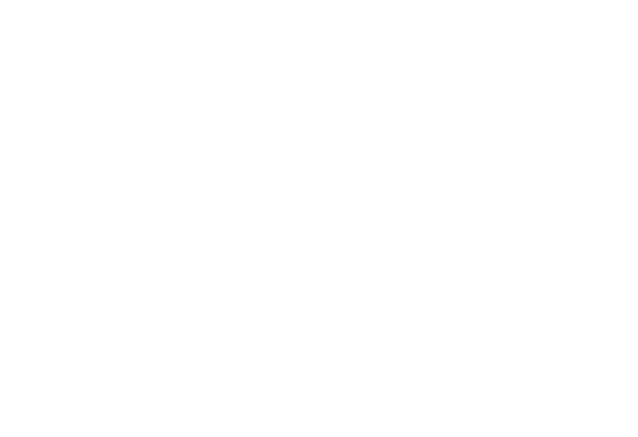 Team Spotlight
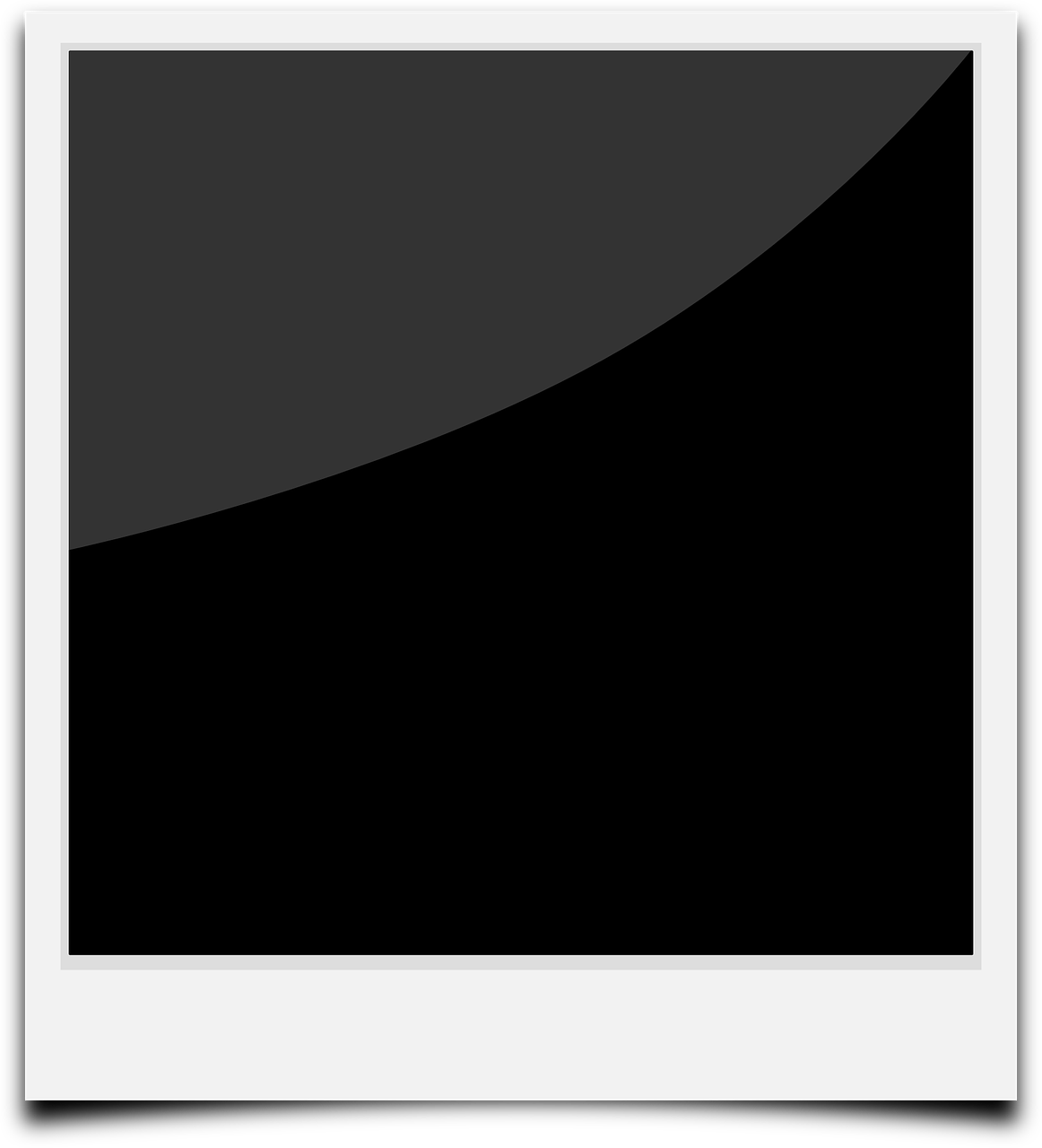 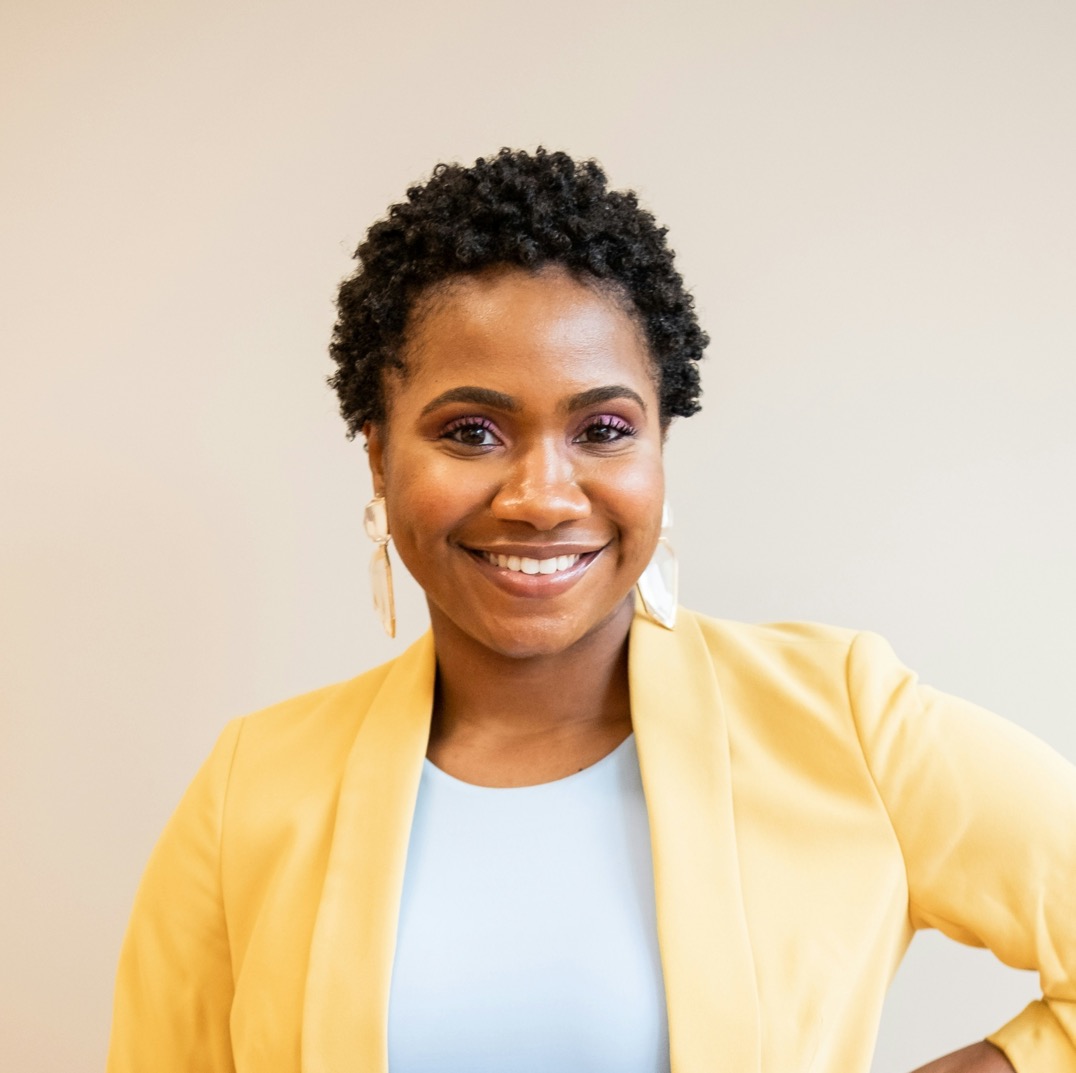 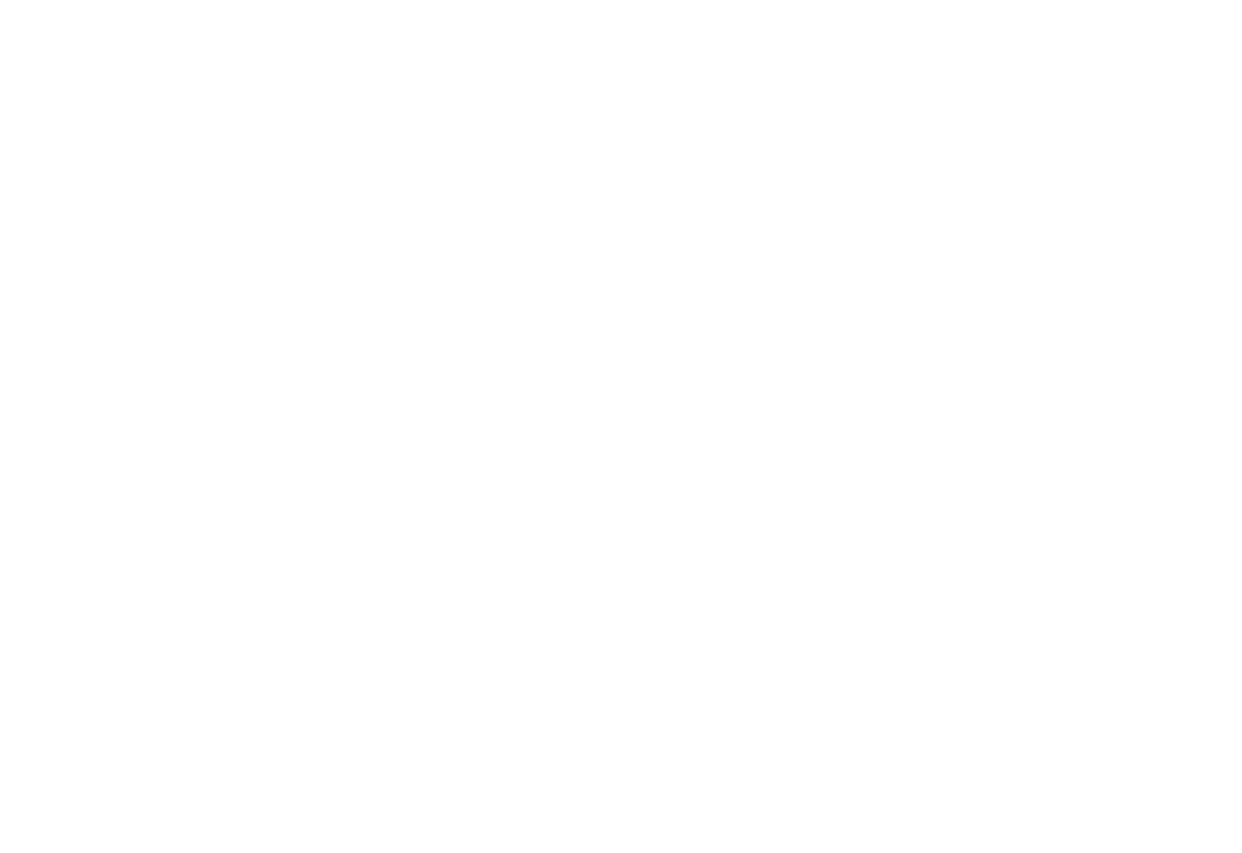 Firstname
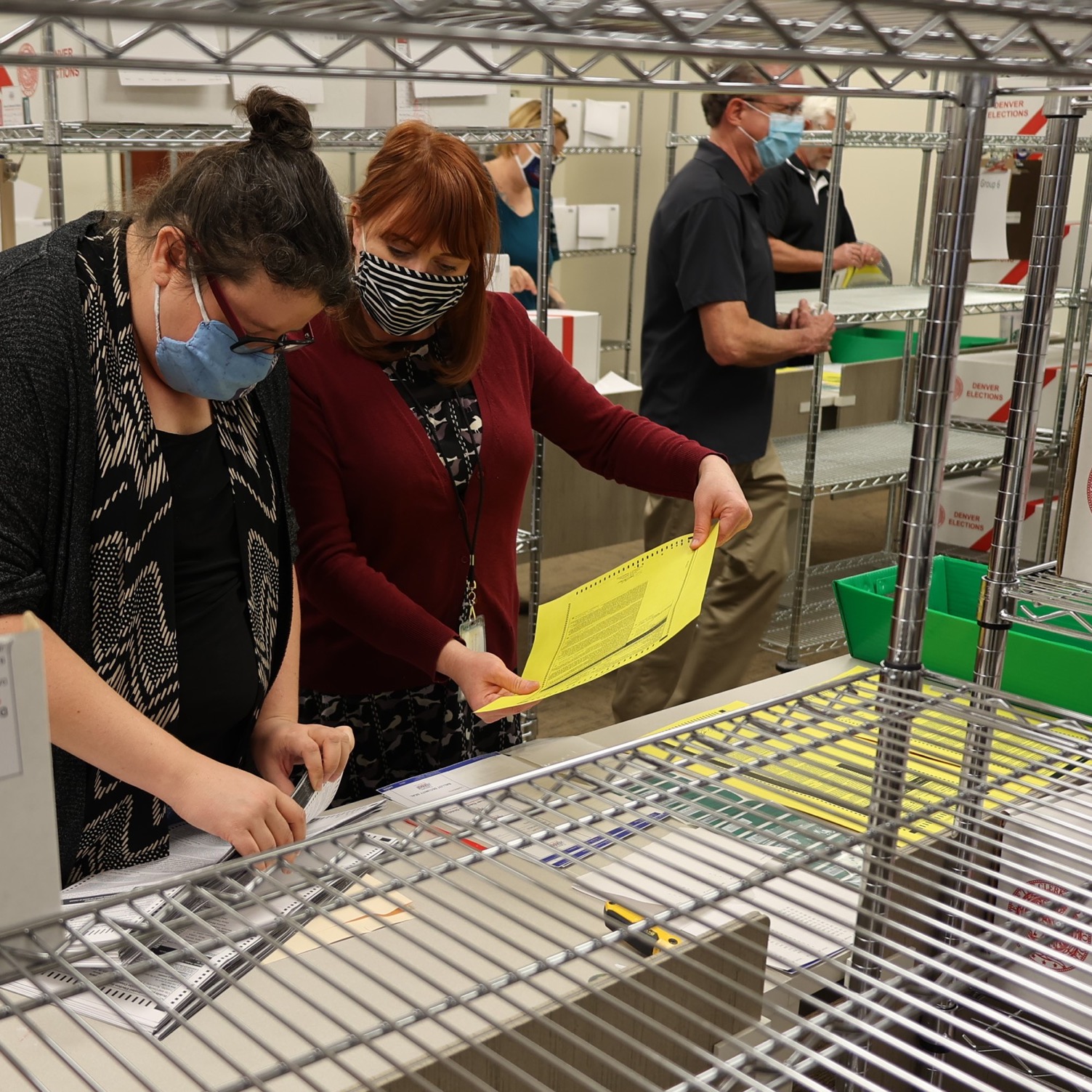 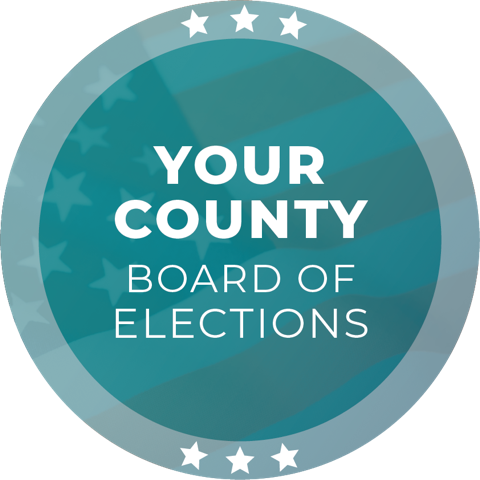 Post-election audits have begun